Trouble développemental de la coordination
Morgane careLlier  Anne-laure debureaux, Amandine HIPPOLYTE, Alexandre porion, marine walton, psychologues
Sommaire
2
introduction
Un geste est un ensemble de mouvements coordonnés dans le temps et l’espace en vue de la réalisation d’une action volontaire, finalisée.
Le docteur Michèle Mazeau définit les Trouble développemental de la coordination (TDC) comme étant des « anomalies de constitution des gestes et de l’organisation visuo-spatiale ».
Le docteur Alain Pouhet définit les TDC comme étant « une pathologie de la conception et/ou de la planification – programmation donc de la réalisation des gestes appris ».
Ancienne appellation : dyspraxie, Trouble d’Acquisition de la Coordination - TAC
Dys = « difficulté, mauvais fonctionnement » 
Praxis = « action ». Une praxie est la coordination de l’activité gestuelle.
Introduction
Chaque enfant présentant un TDC étant différent, les apprentissages ne se feront pas à la même vitesse, et si certains enfants parviendront à automatiser certains gestes, d’autres n’y parviendront jamais. A des degrés plus ou moins sévères, le TDC est un trouble durable et persistant avec des répercussions dans la vie quotidienne, à l’école, dans l’accès à la vie sociale, les loisirs, et l’emploi. En fonction de ces répercussions, le TDC crée alors une situation de handicap nécessitant des adaptations et/ou compensations.


5 à 6 % des enfants de 5 à 11 ans (prédominance chez les garçons)
Définition et signes cliniques
Le flou des chiffres s’explique par plusieurs facteurs: difficultés de diagnostic, appellation différente selon les médecins, degré d’atteinte qui ne permettent pas forcément de parler de TDC en tant que tel.
Trouble neurodéveloppemental caractérisé par une performance motrice médiocre dans les activités de vie quotidienne qui ne correspond ni à l’âge ni au niveau d’intelligence de l’enfant et qui n’est pas imputable à une maladie ou à un accident. Il se manifeste par une maladresse, de faibles performances sportives ou une écriture médiocre.
Trouble développemental de la coordination :
Troubles neurovisuels,  fréquemment associés au trouble du geste
Troubles des traitements visuo-spatiaux
Modalités développementales
Les signes dans la vie quotidienne
Prématurité / Souffrance fœtale / Acquisition de la marche tardive (après 18 mois)
Lenteur d’exécution dans les tâches de vie quotidienne ou activités scolaires / fatigabilité
Difficultés pour les AVQ (habillage, brossage de dents, repas, apprentissage du vélo)
Désintérêt pour les puzzles, jeux de construction, dessins et activités sportives
Maladresse +++
Difficultés pour l’utilisation des outils scolaires (mauvaise tenue du crayon, lenteur d’exécution et lisibilité, découpage, collage, coloriage, outils de géométrie, etc.)
Double tâche difficile (écouter et écrire) en classe
Mauvaise estime de soi
Enfants donnant le change par leur « bagou » (écart entre le développement langagier et les habiletés motrices)
[Speaker Notes: Idée de réaliser les AVQ avec des gants de box]
Critères diagnostic du dsm-v
Le TDC constitue un « trouble moteur » figurant dans la catégorie des troubles neurodéveloppementaux.
A) Il se caractérise par un déficit d’acquisition et d’exécution des compétences de coordination motrice, au regard du niveau attendu pour l’âge chronologique et des opportunités d’apprentissage de l’enfant.
B) Le déficit interfère significativement et durablement avec les activités de vie quotidienne et impacte les performances académiques ou les activités de type professionnel ainsi que les loisirs et les jeux.
C) Les symptômes doivent être repérés dès la période développementale précoce.
D) Exclusion d’une déficience intellectuelle, visuelle, ou une affection motrice d’origine neurologique.

Le diagnostic intervient difficilement avant 5 ans du fait des importantes variations qui existent sur le plan des acquisitions motrices durant la petite enfance.
La dysgraphie
Difficulté pour l’enfant à organiser et coordonner son écriture.
Environ 10% des enfants,  plus souvent des garçons.

Altération qualitative et/ou quantitative  (notamment de la vitesse) de l’écriture manuscrite.
Enfant peu soigneux, lent, écriture grosse et parfois illisible, lettres mal formées ou pas uniformes,  pas toujours sur les lignes.
L’écriture peut parfois entraîner des douleurs au poignet (crispation).
Dysgraphie : quelques exemples
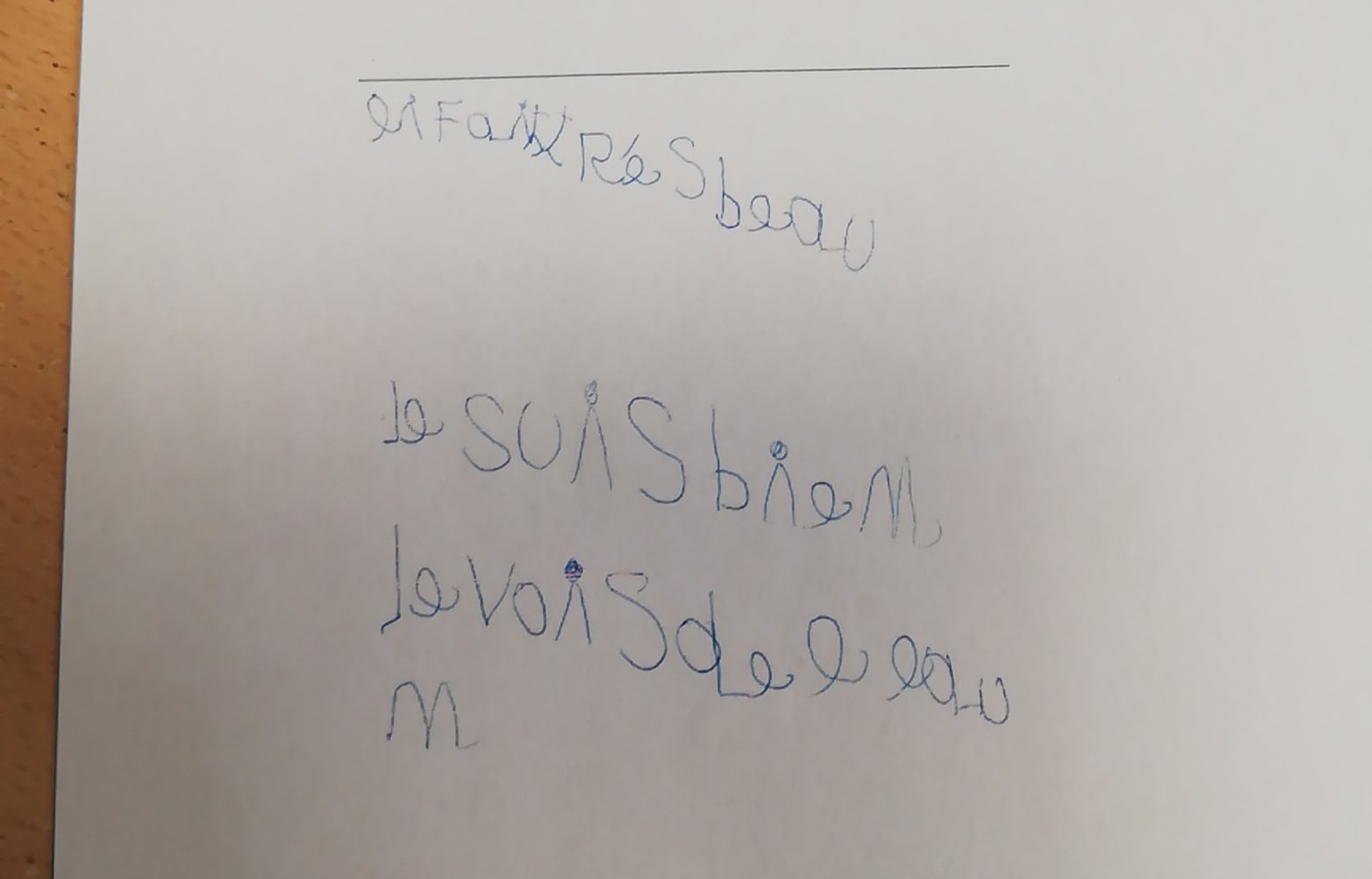 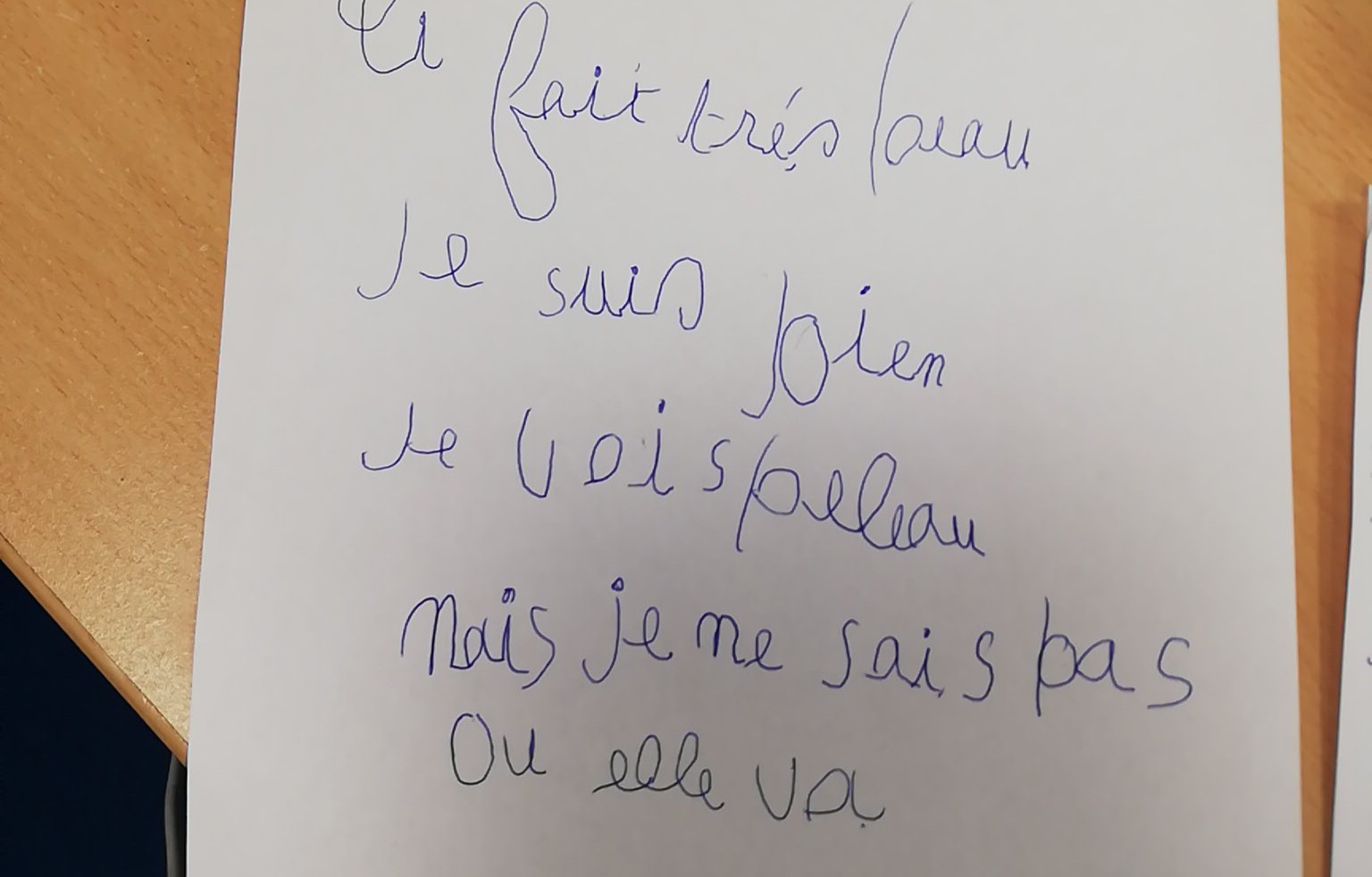 étude de cas - Mathéo, 5 ans
Naissance à 7 mois d’une grossesse gémellaire (alitement de la maman pendant un mois)
Hospitalisation en néonatalogie durant 1 mois

Premières acquisitions :
Marche à 15 mois
Propreté à 3 ans et demi
Langage à 2 ans

Dans la vie quotidienne :
Lenteur à l’habillage (difficultés à mettre les boutons et les fermetures, vêtements à l’envers) / difficultés pour manger, couper sa viande
Maladroit ++
Peu d’intérêt pour les jeux de construction, puzzles, dessin et coloriage
étude de cas - Mathéo, 5 ans
Au niveau scolaire : GSM
Connaît les couleurs, reconnaît et écrit son prénom, connaît les lettres de l’alphabet
Difficultés en graphisme (écriture cursive), repérage spatio-temporel et en motricité globale et fine

Les parents s’interpellent face à ses difficultés scolaires
Étude de cas : tests utilisés, WPPSI IV
WPPSI-IV
Échelle d’intelligence de Wechsler pour enfants, 4e édition
De 2 ans 6 mois à 7 ans 7 mois
45 à 60 min de passation
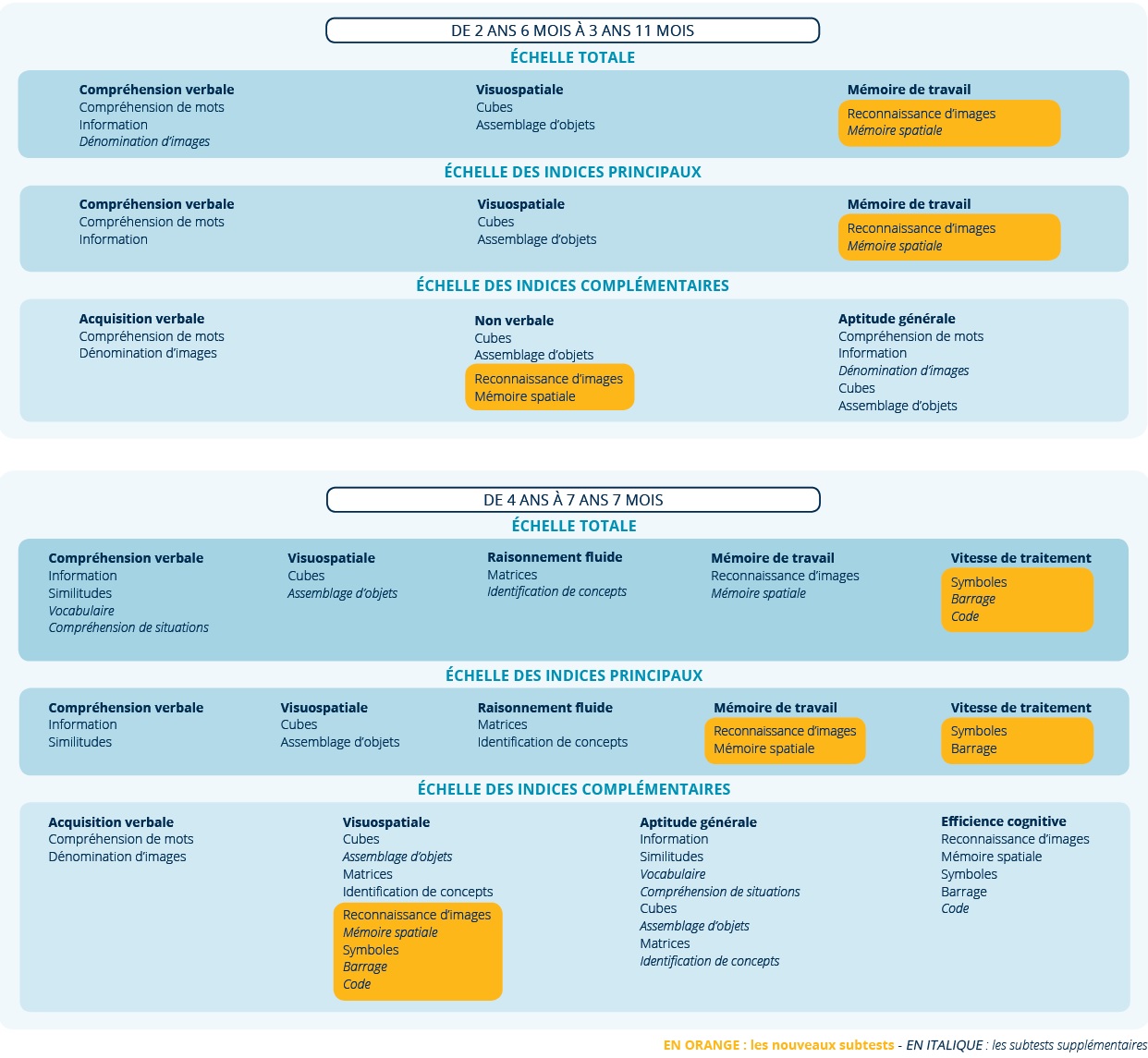 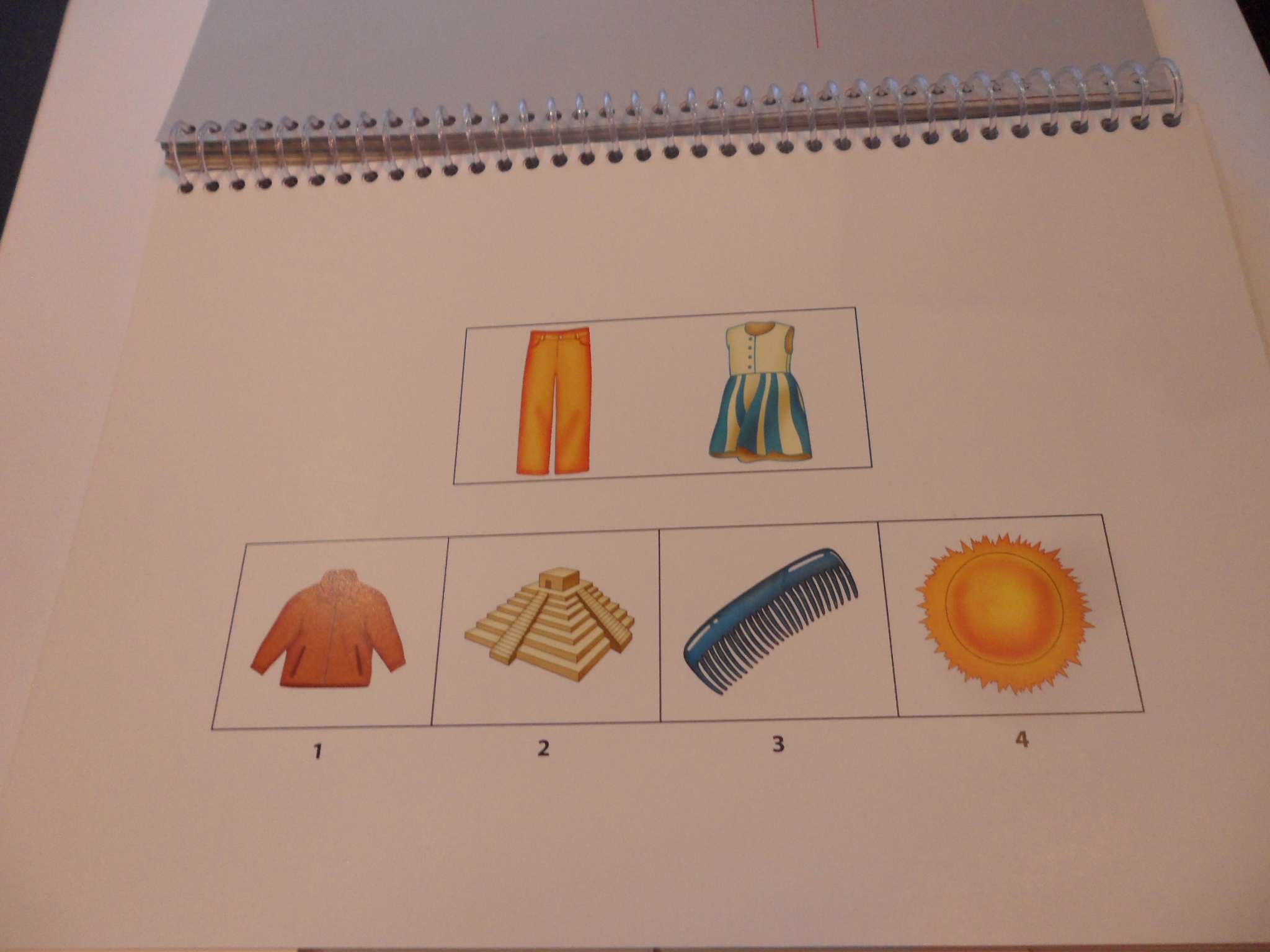 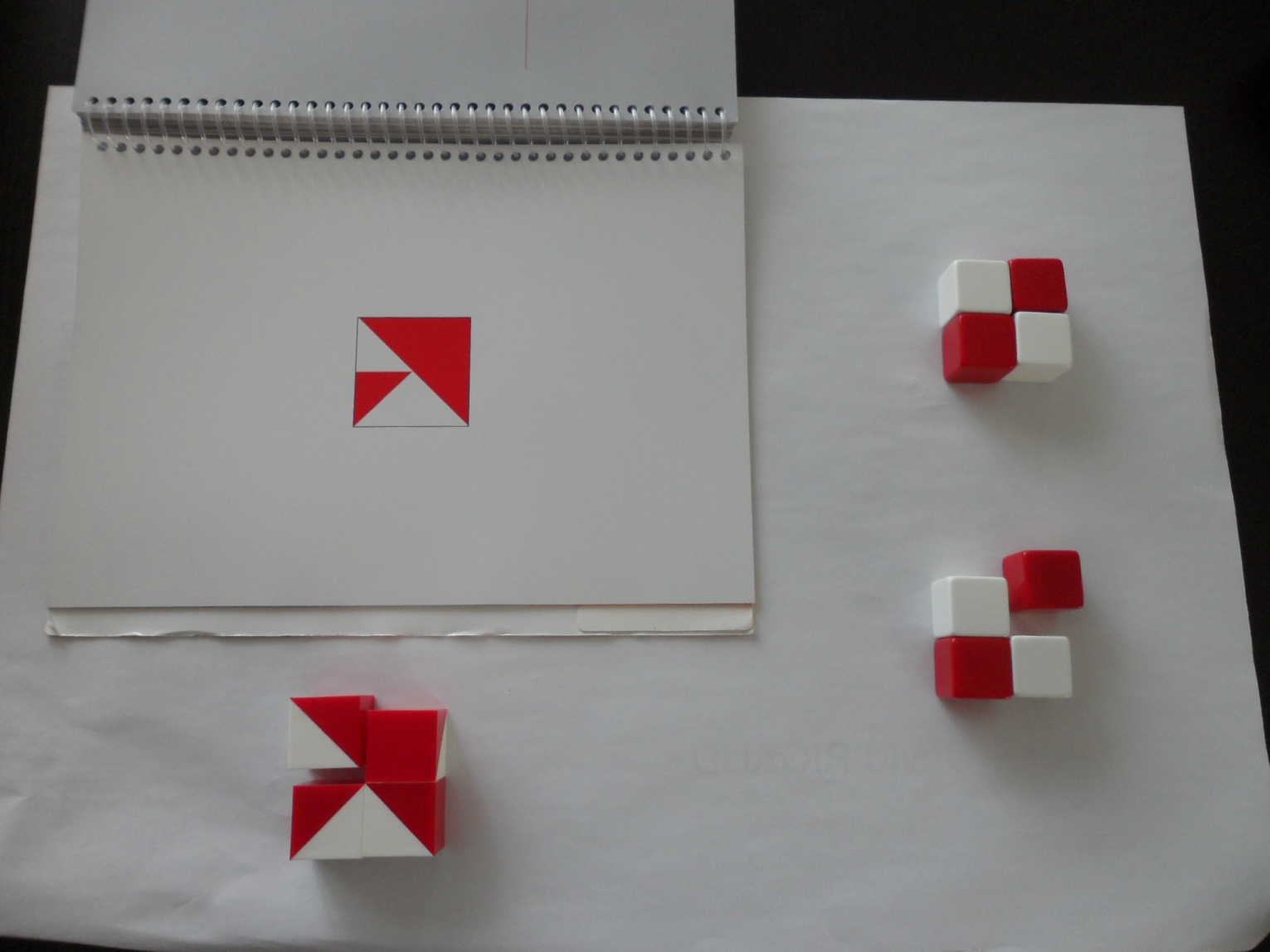 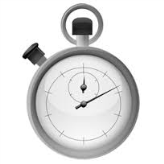 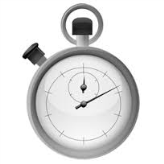 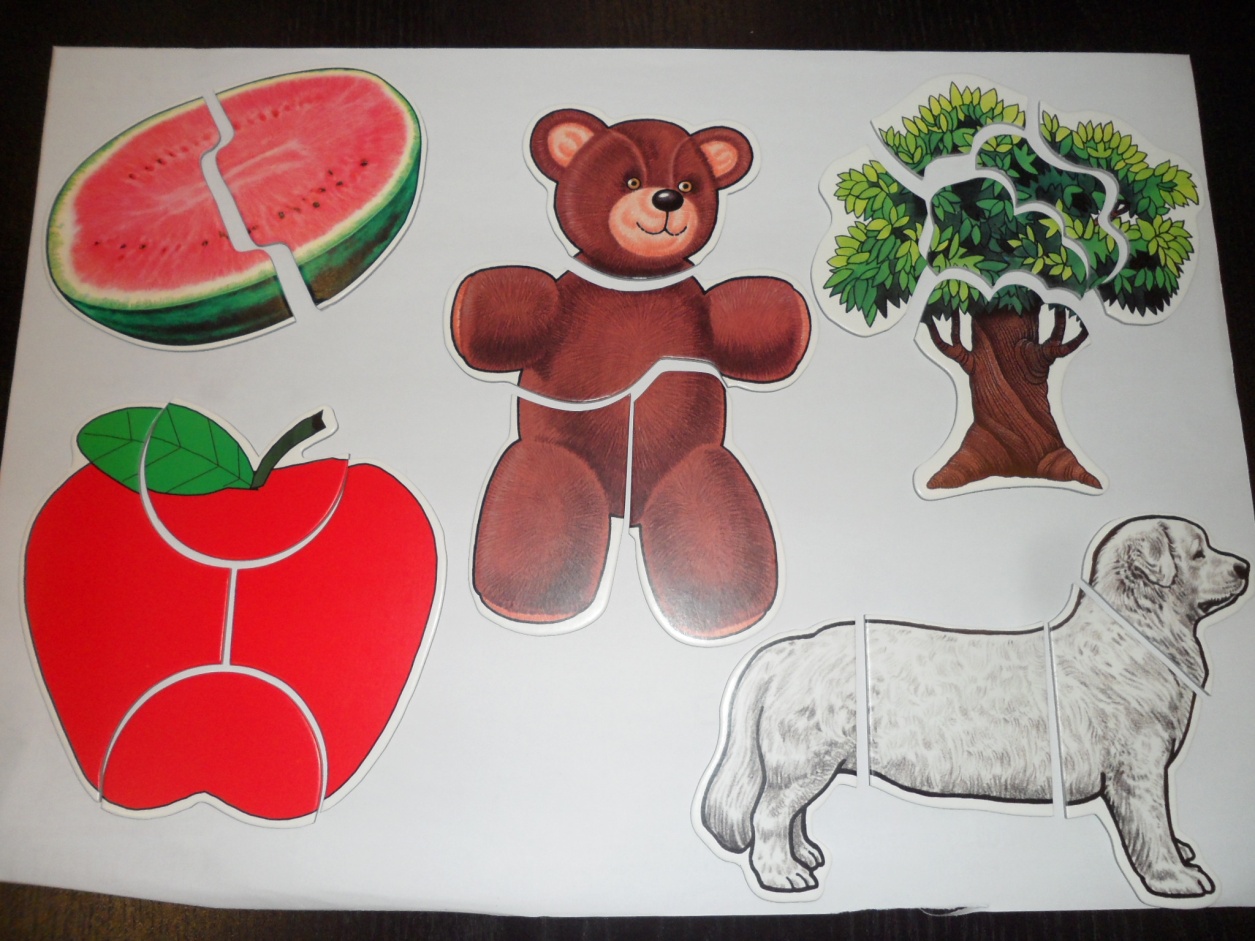 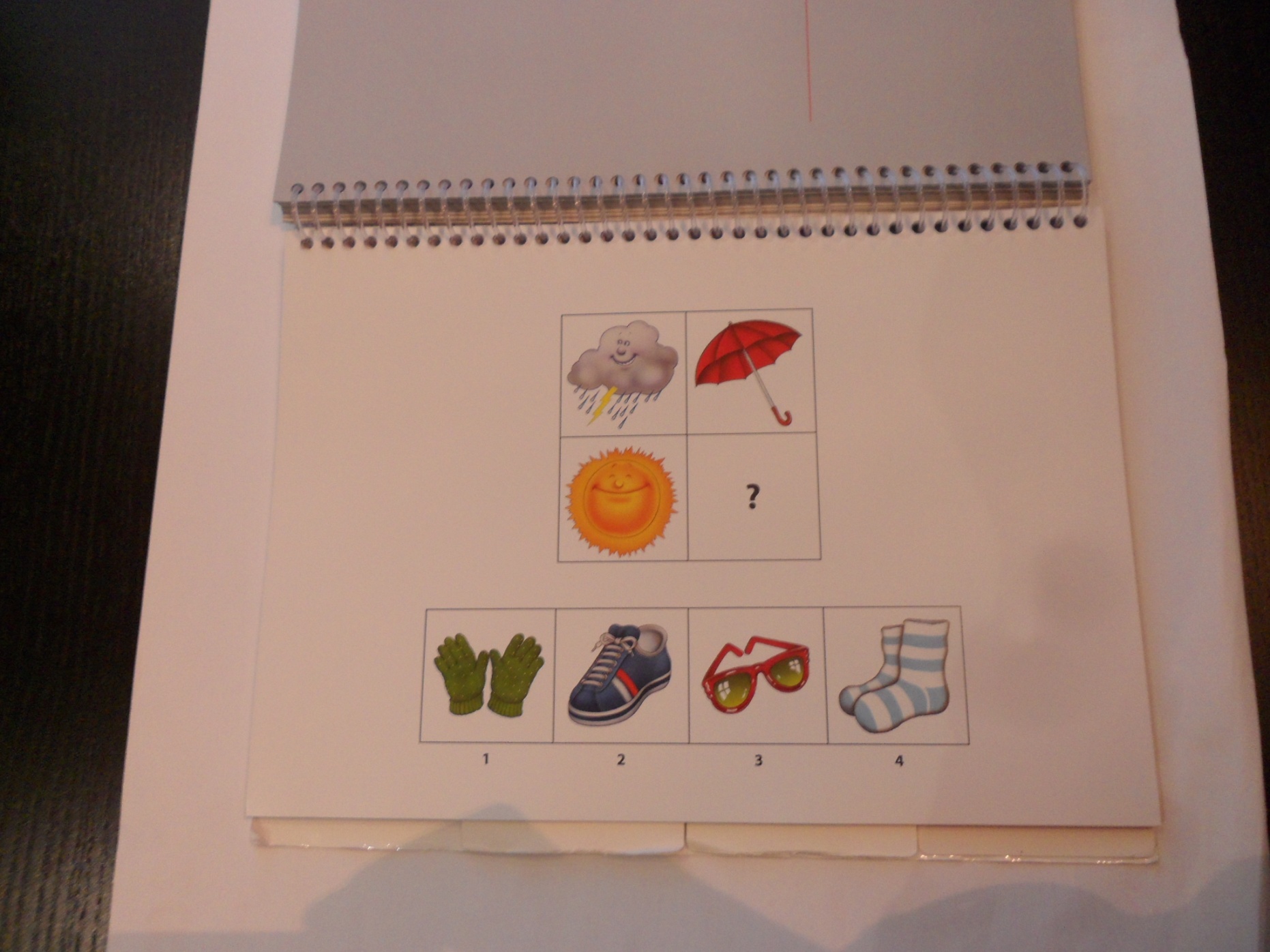 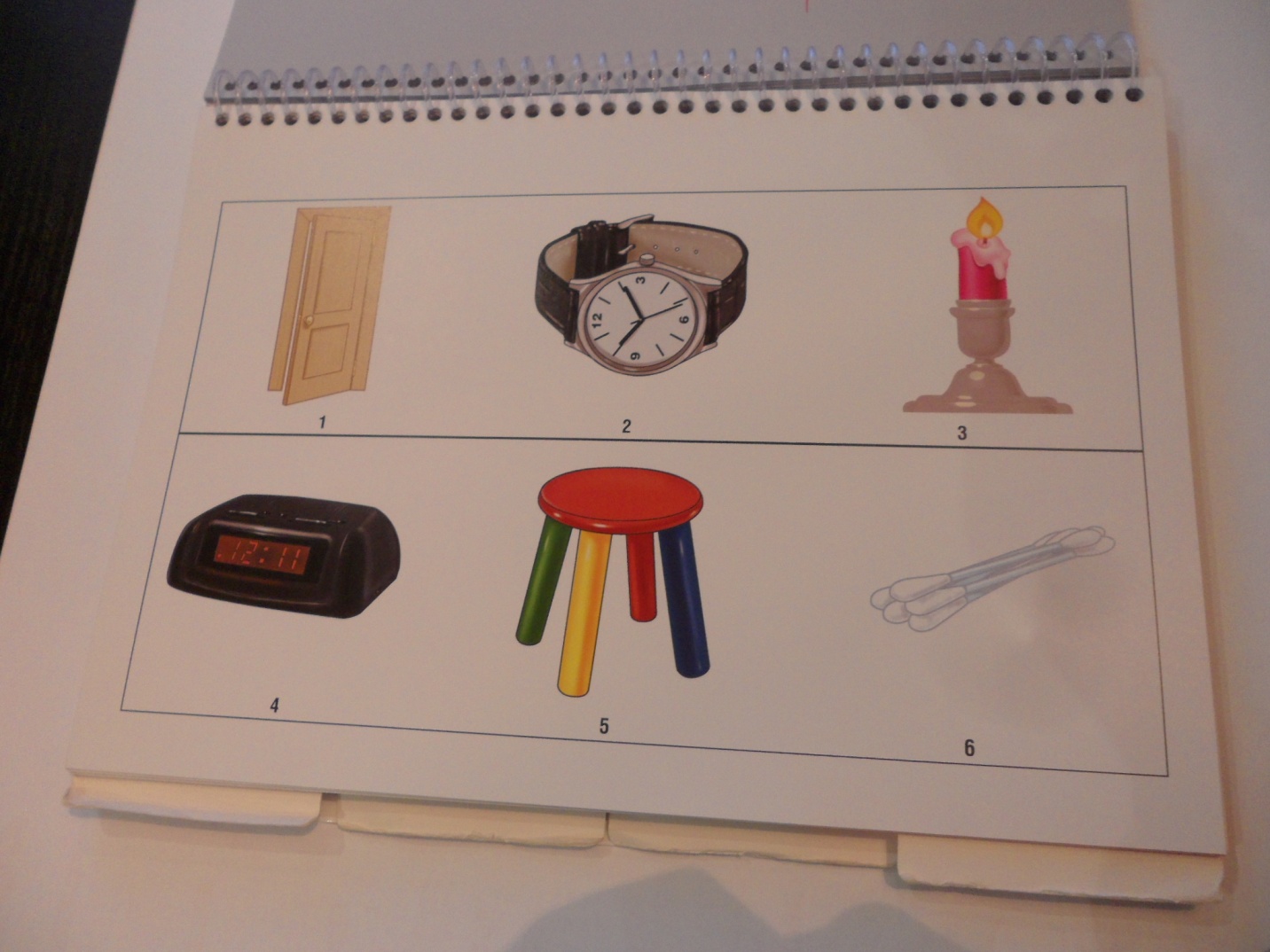 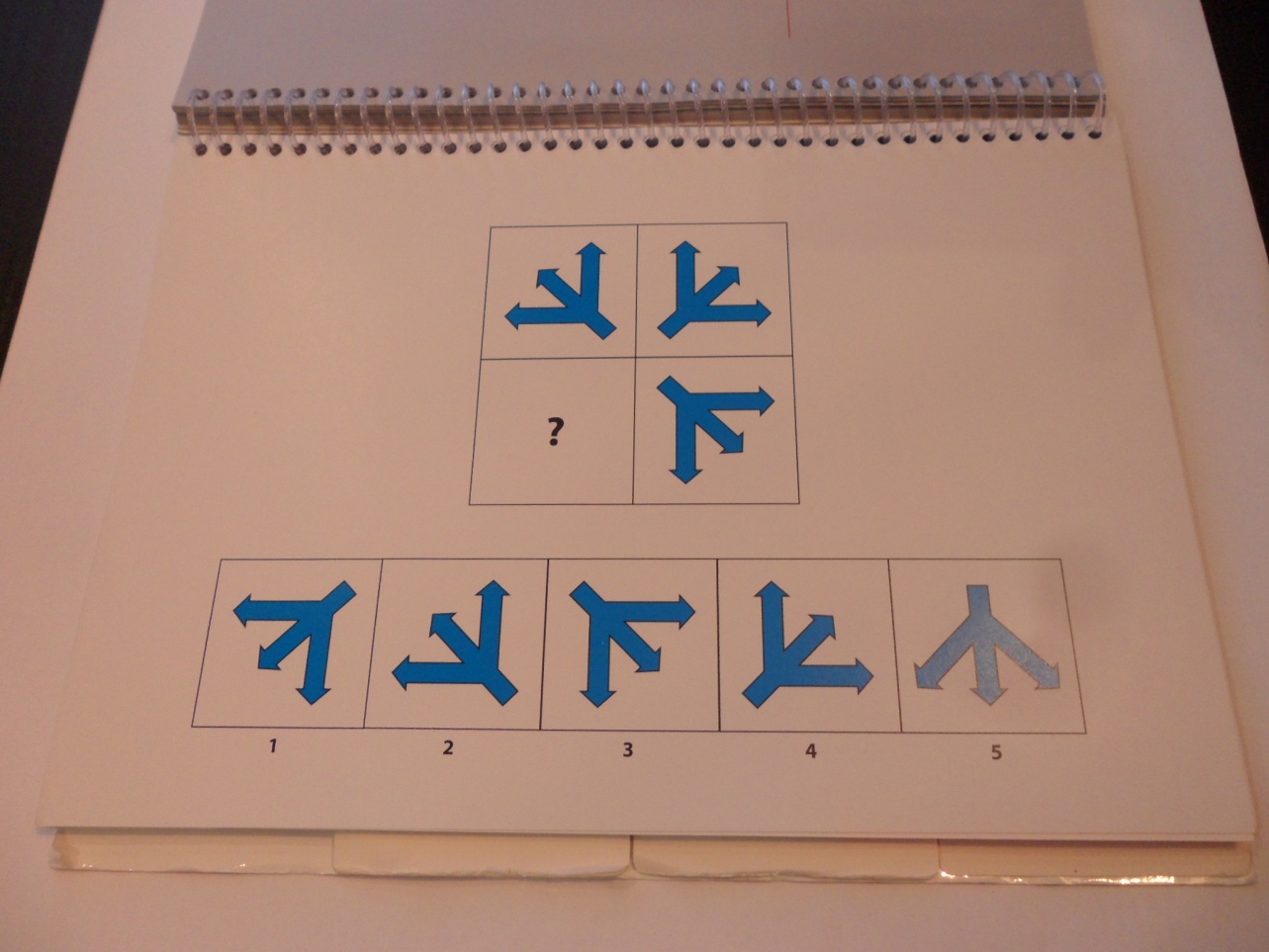 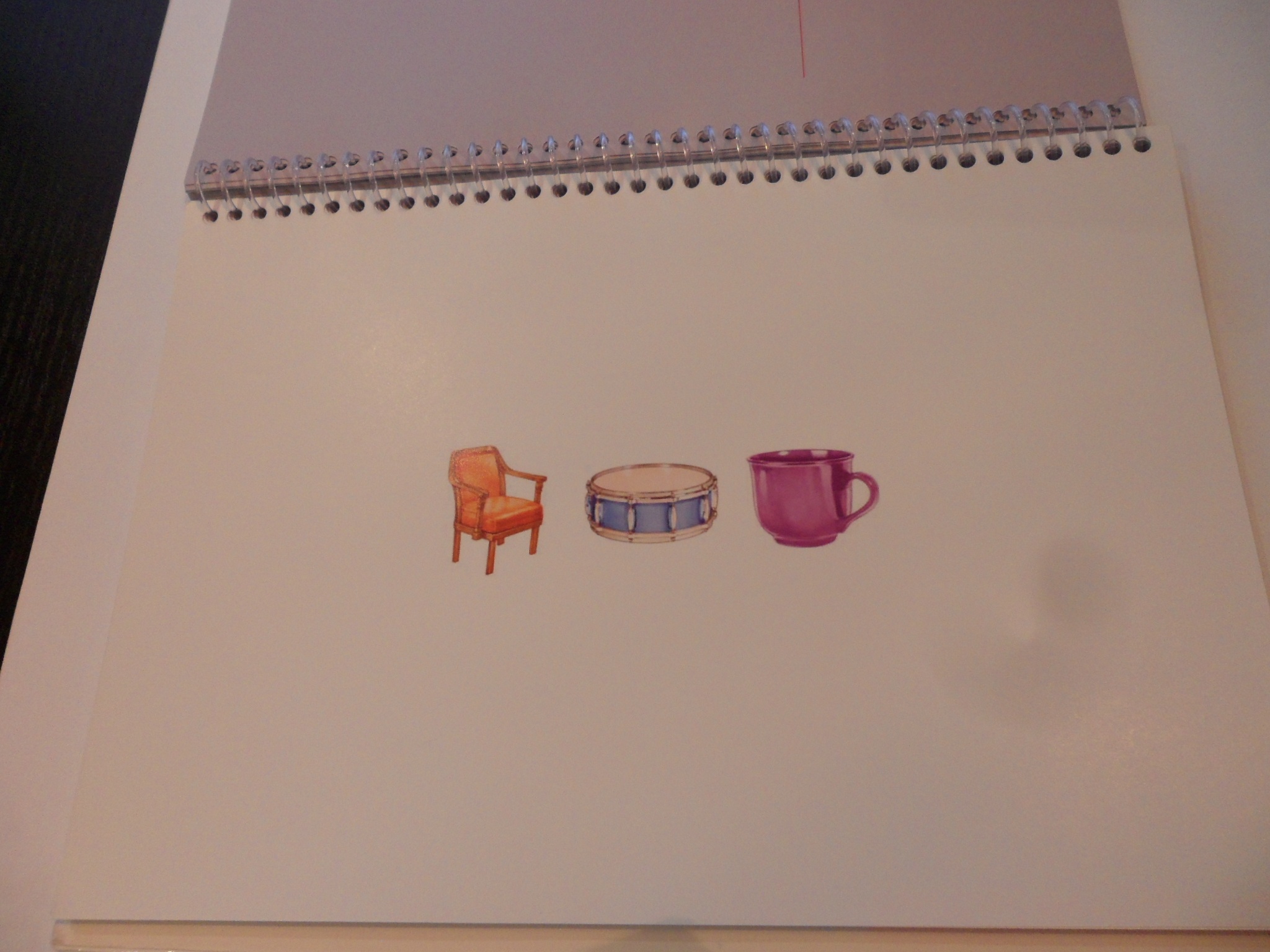 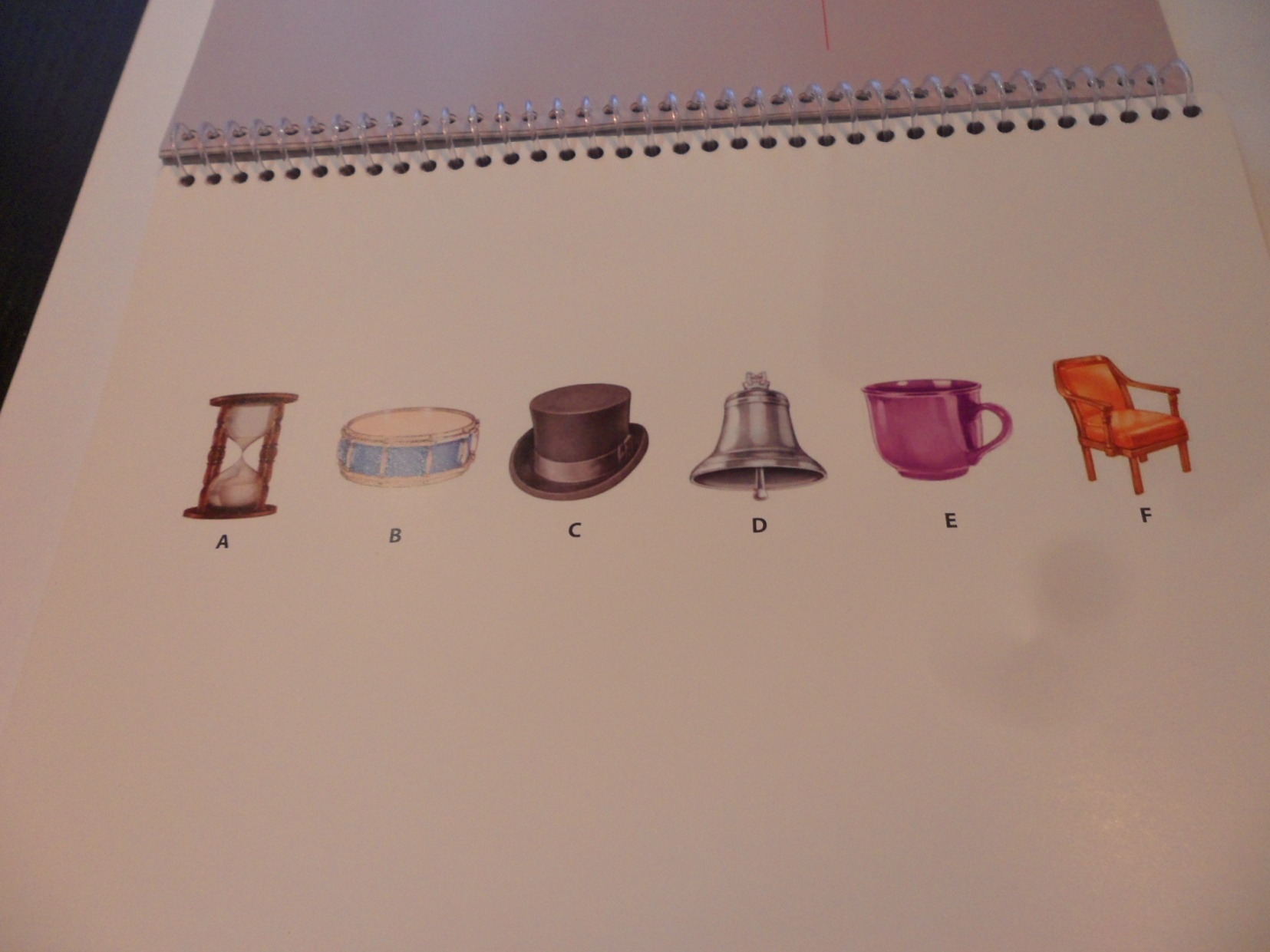 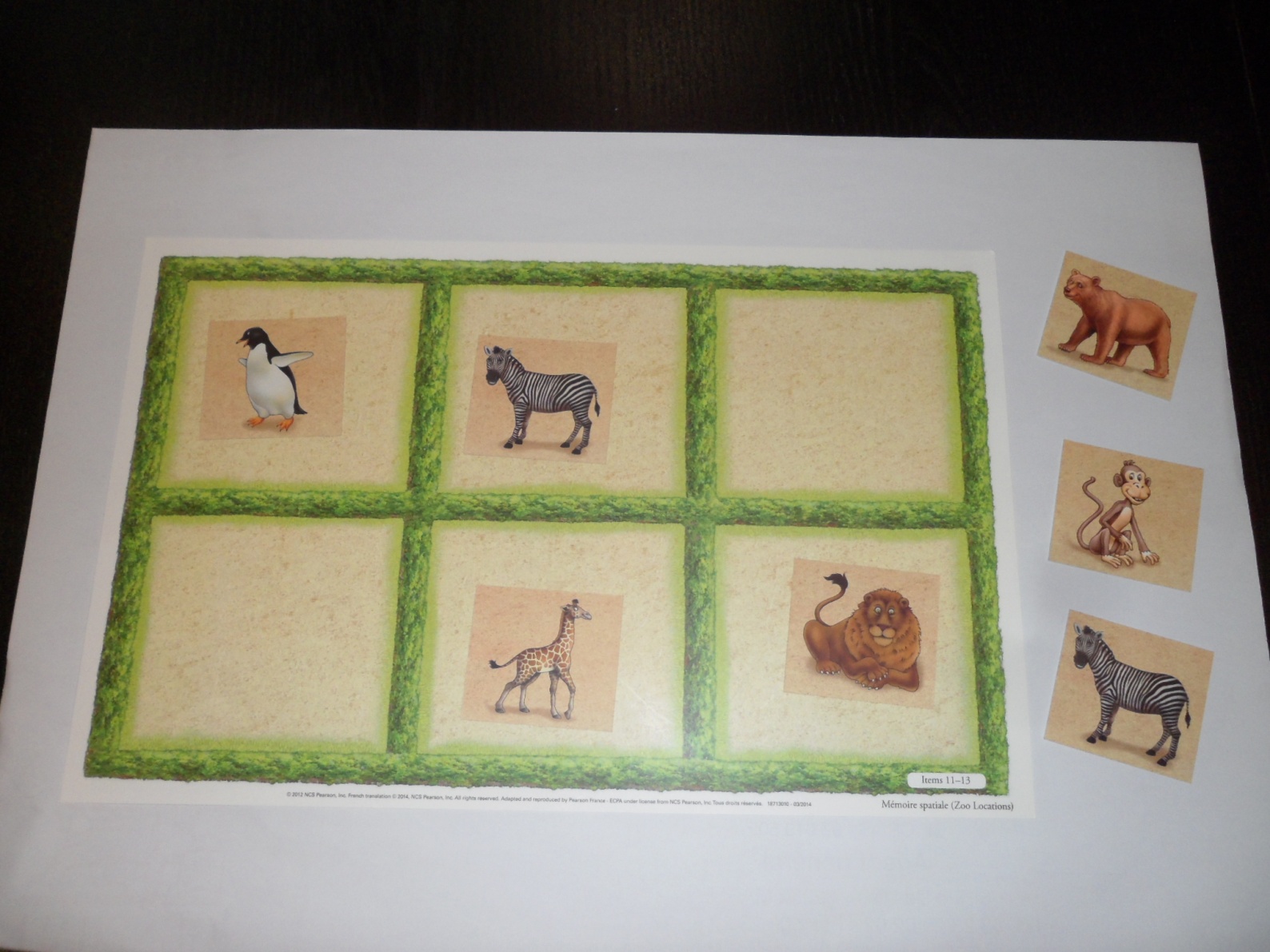 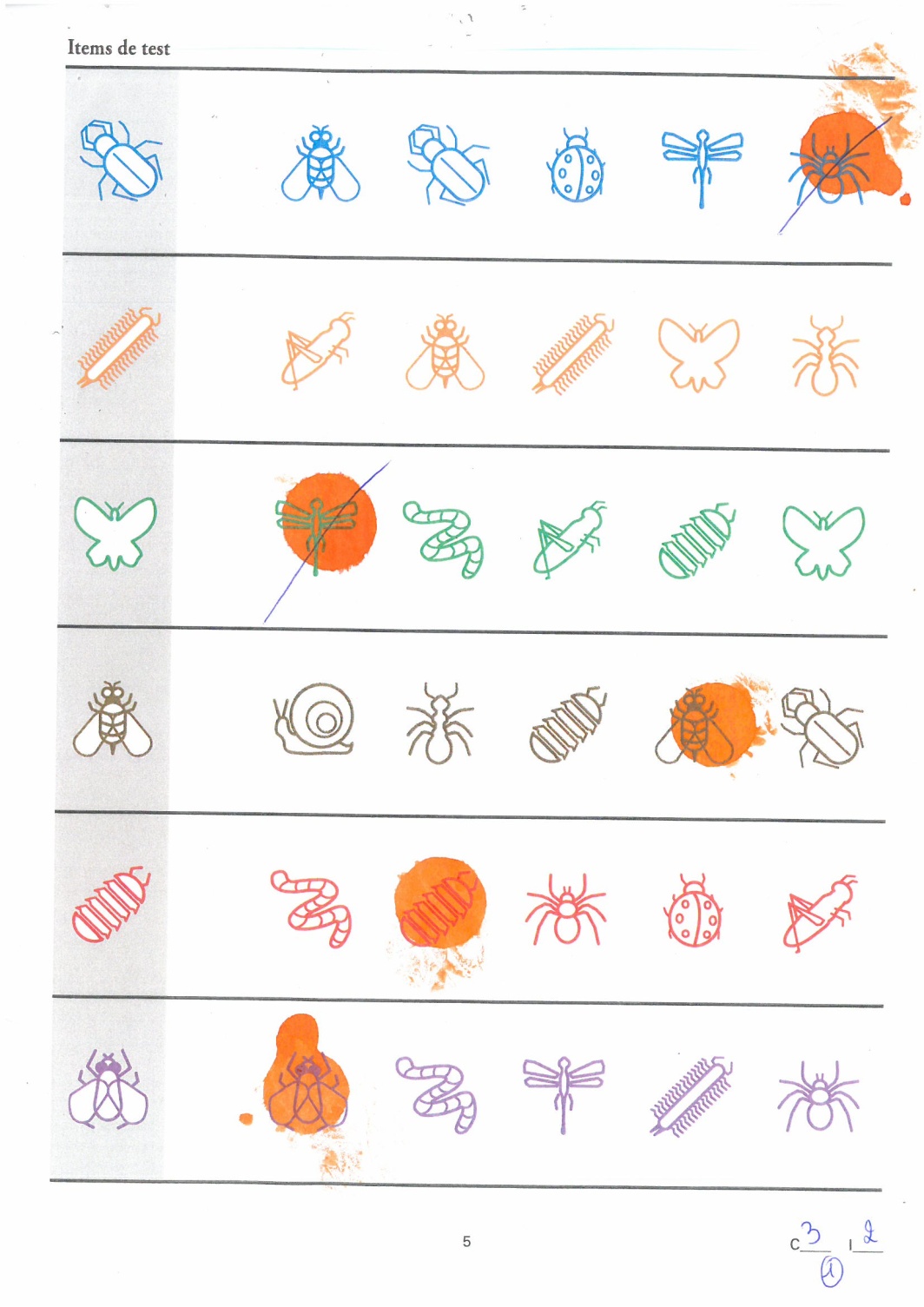 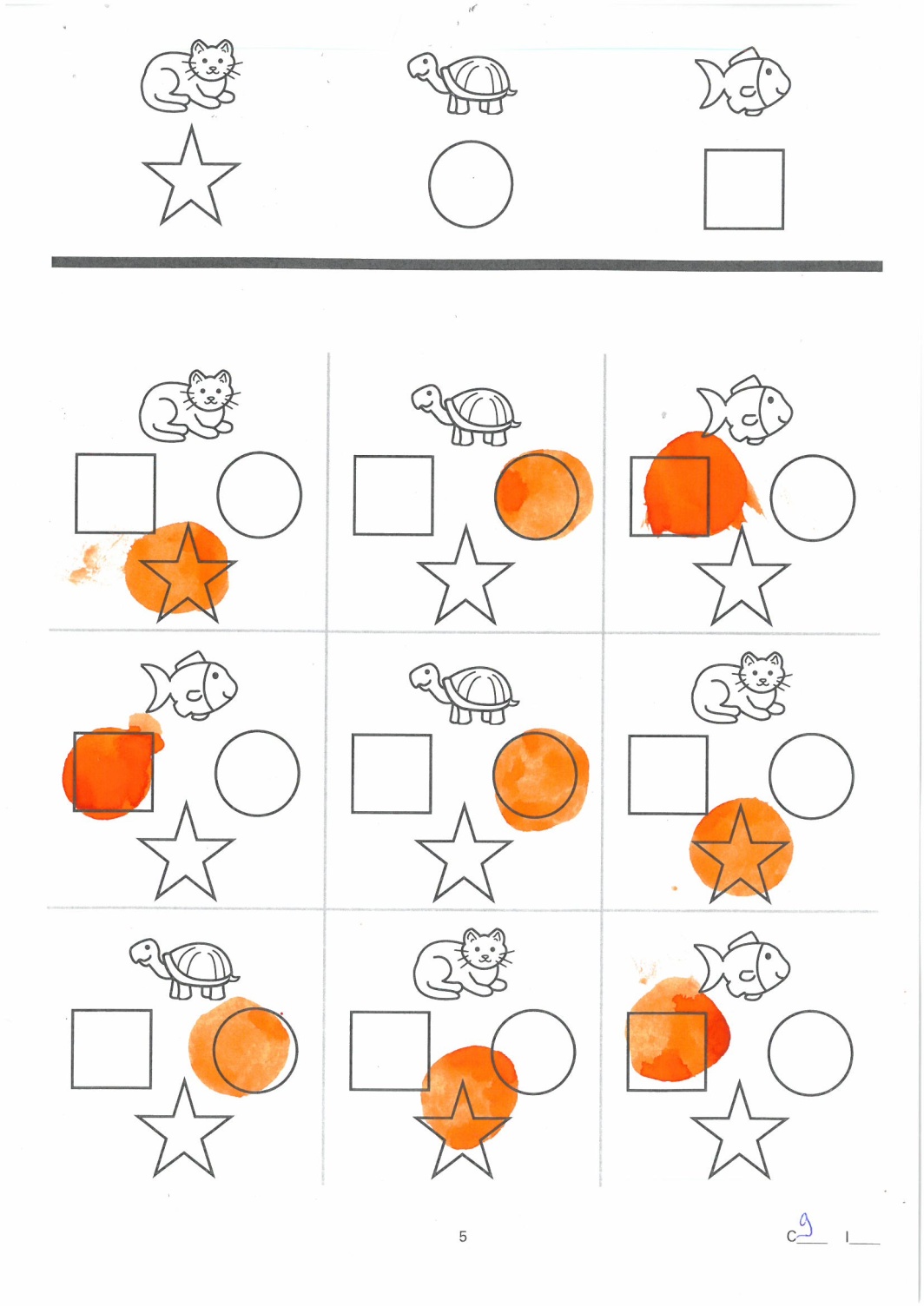 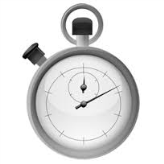 Étude de cas : tests utilisés, NEPSY et nepsy 2
NEPSY : Bilan neuropsychologique de l’enfant - Subtest copie de figures
De 3 ans à 12 ans 11 mois

NEPSY-II : Subtest précision visuo-motrice
De 5 ans à 16 ans 11 mois
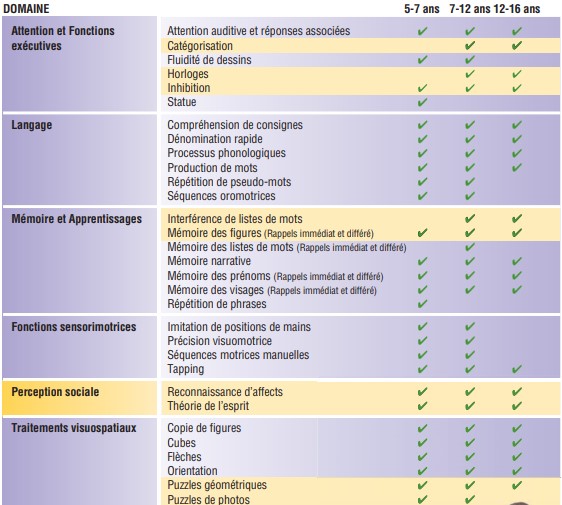 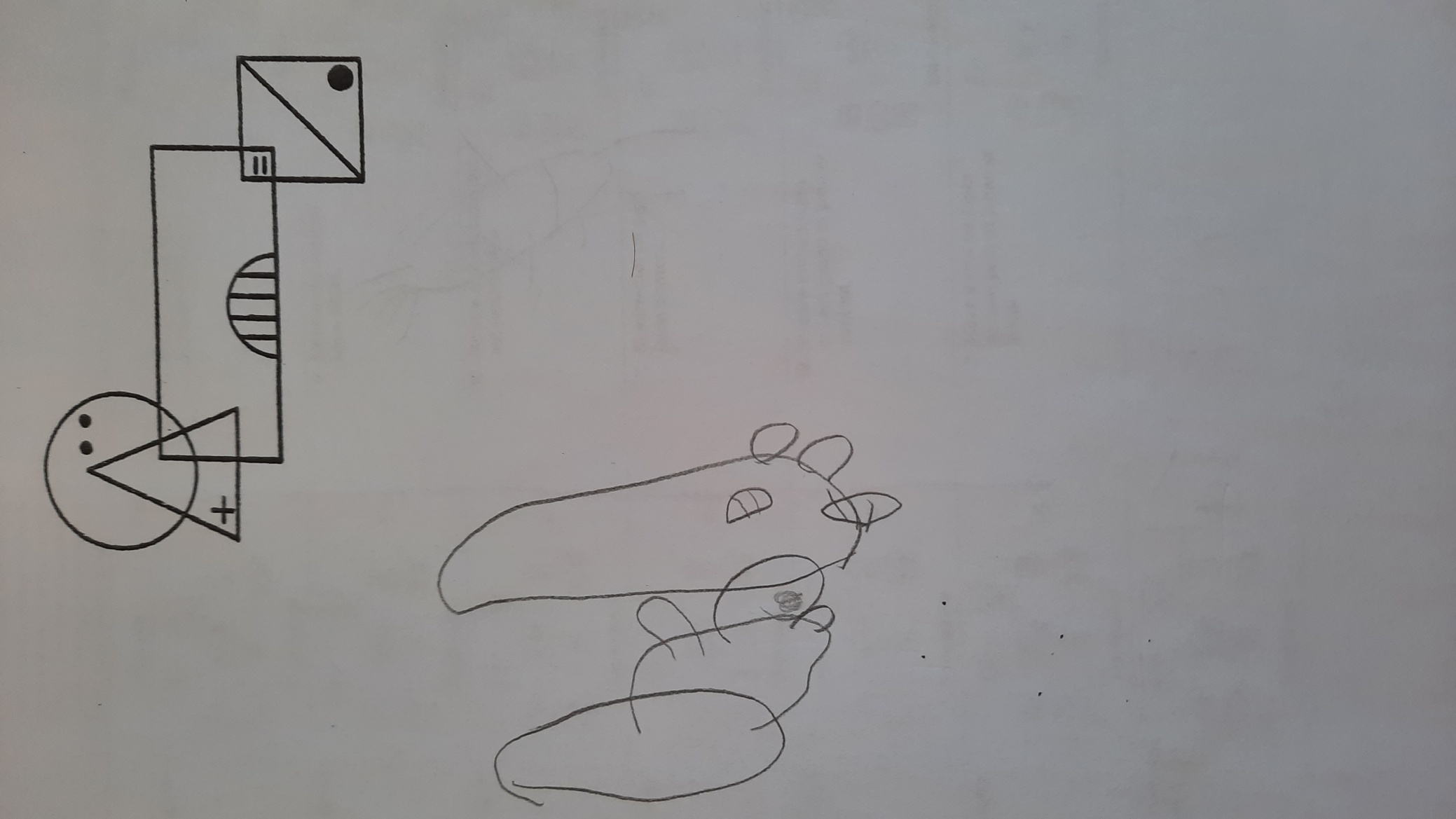 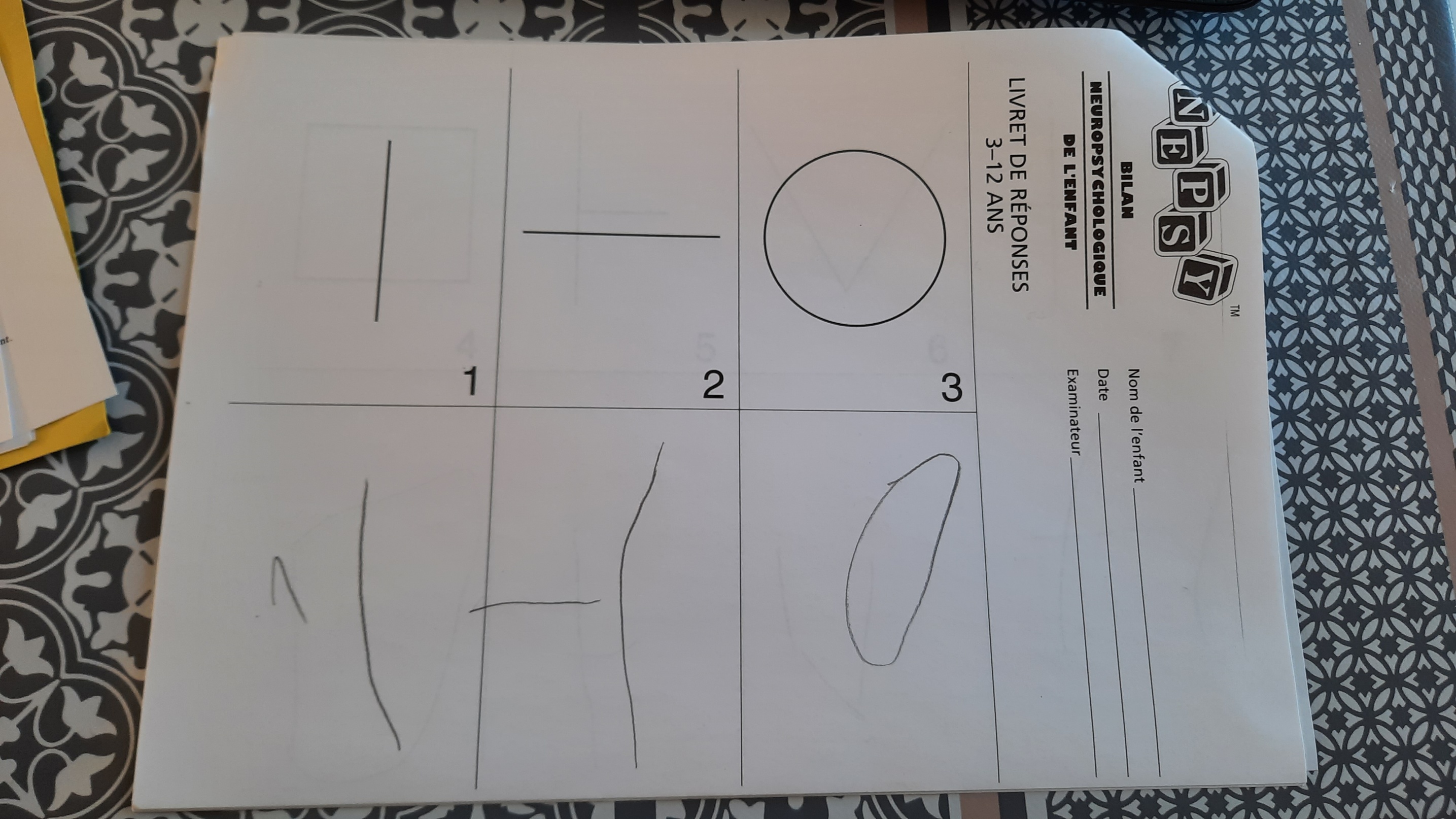 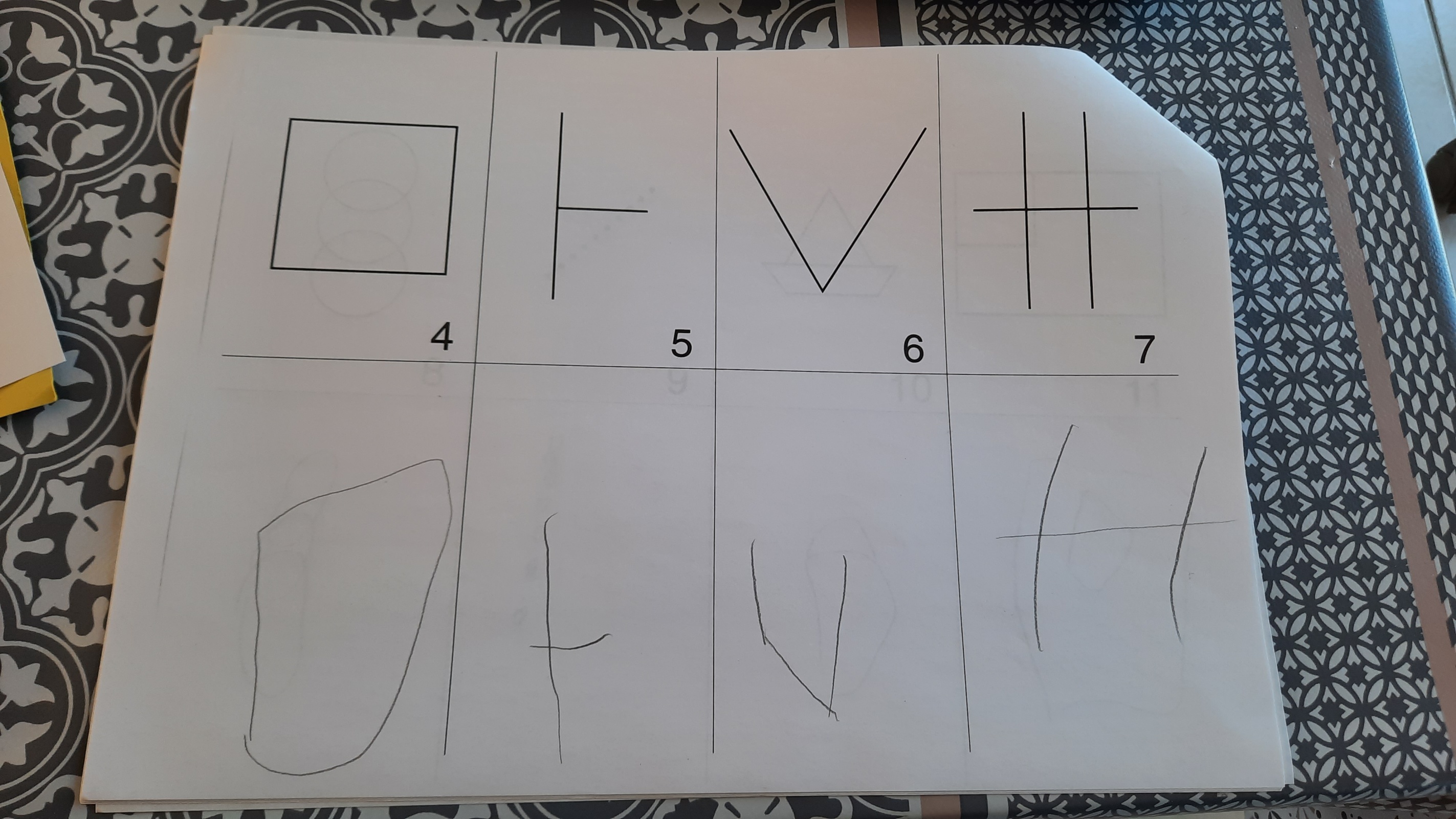 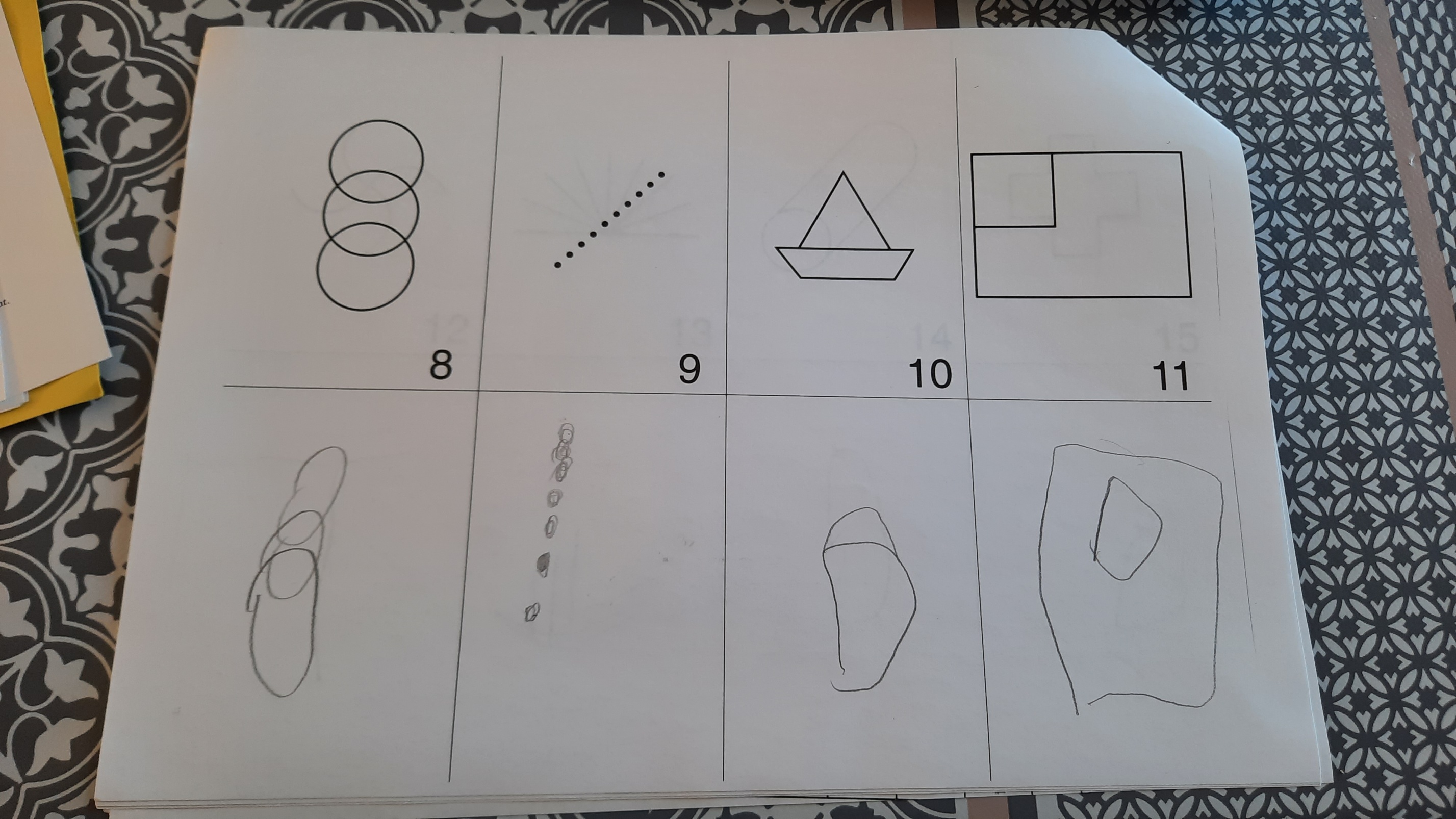 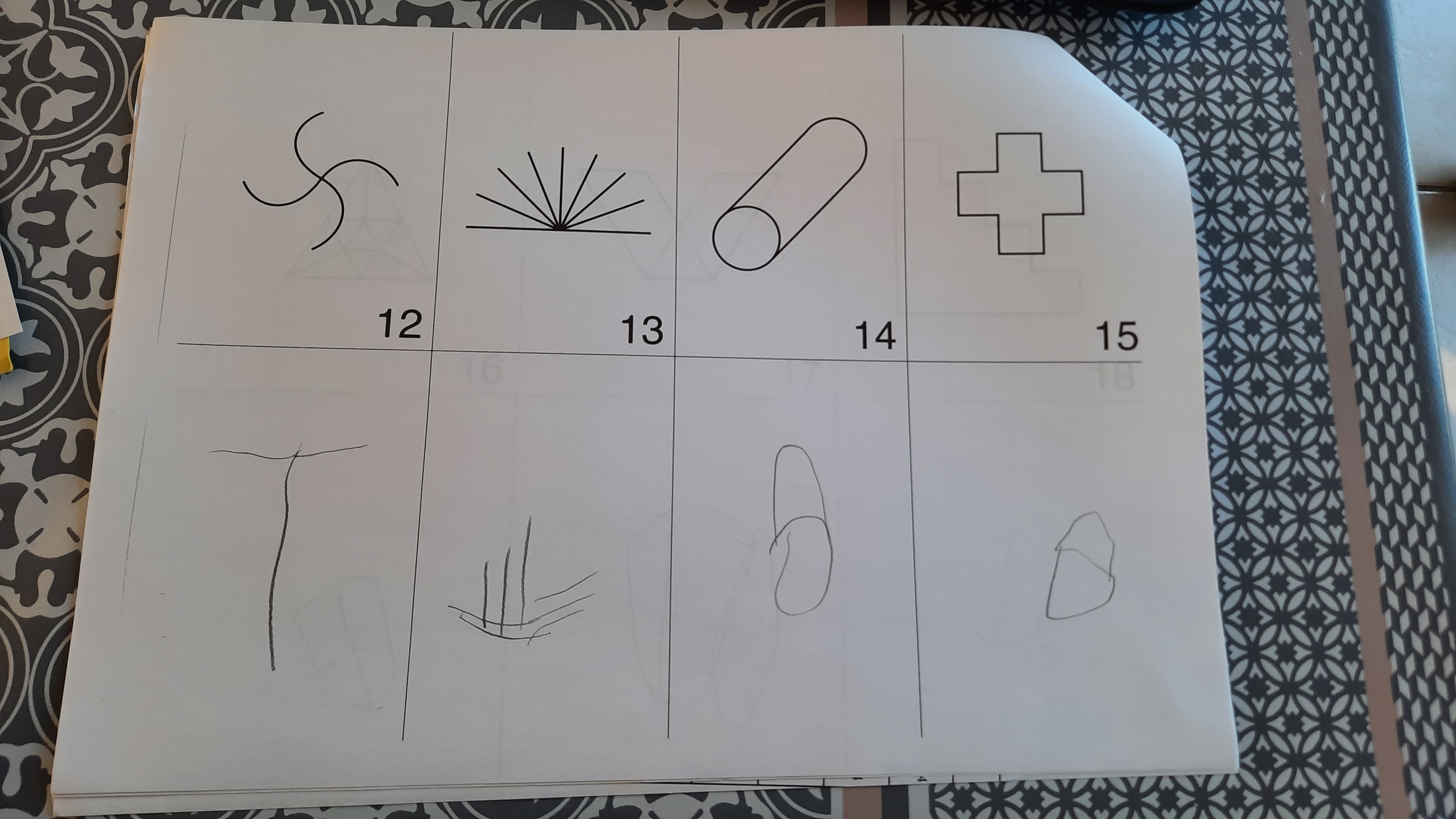 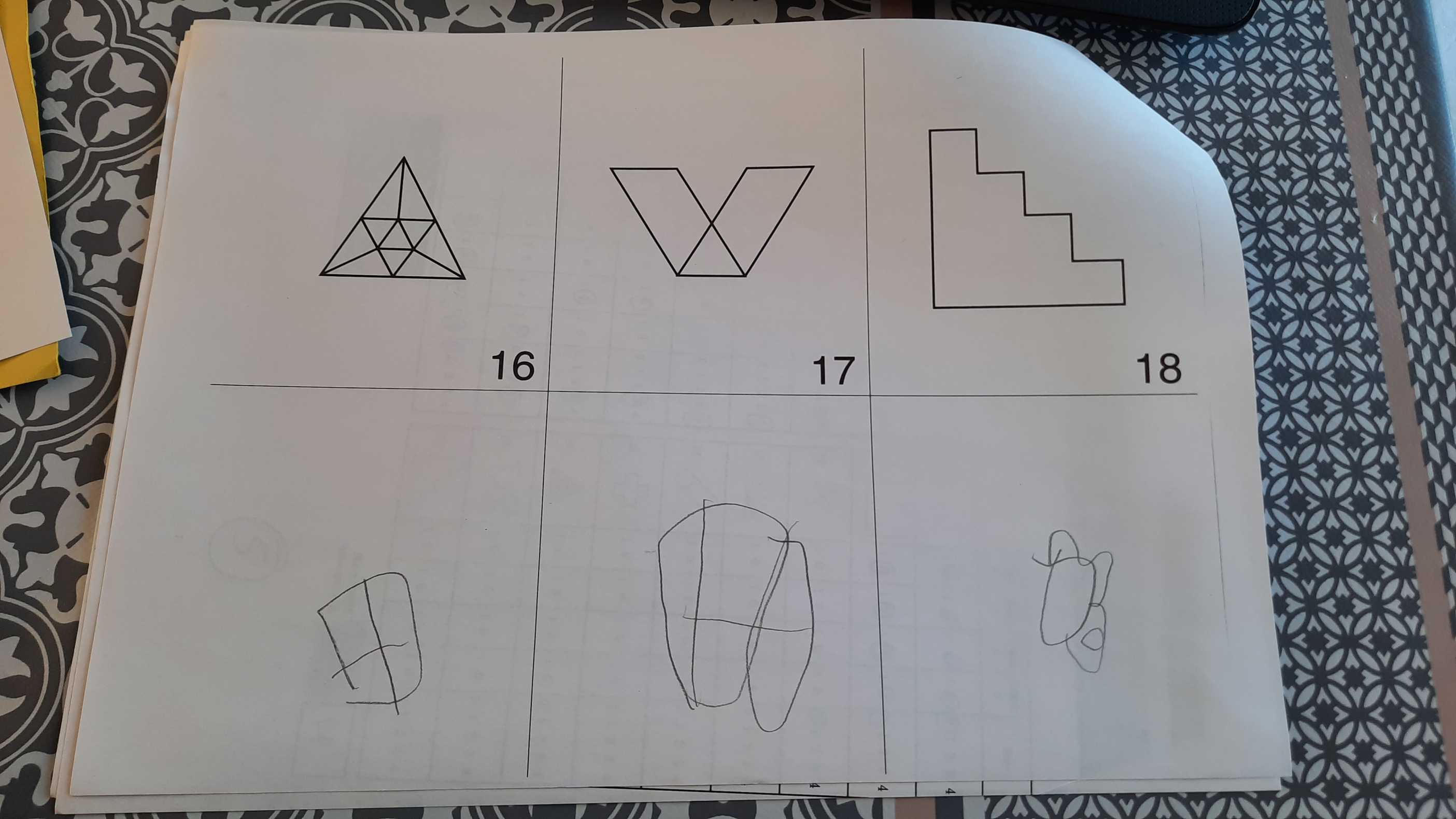 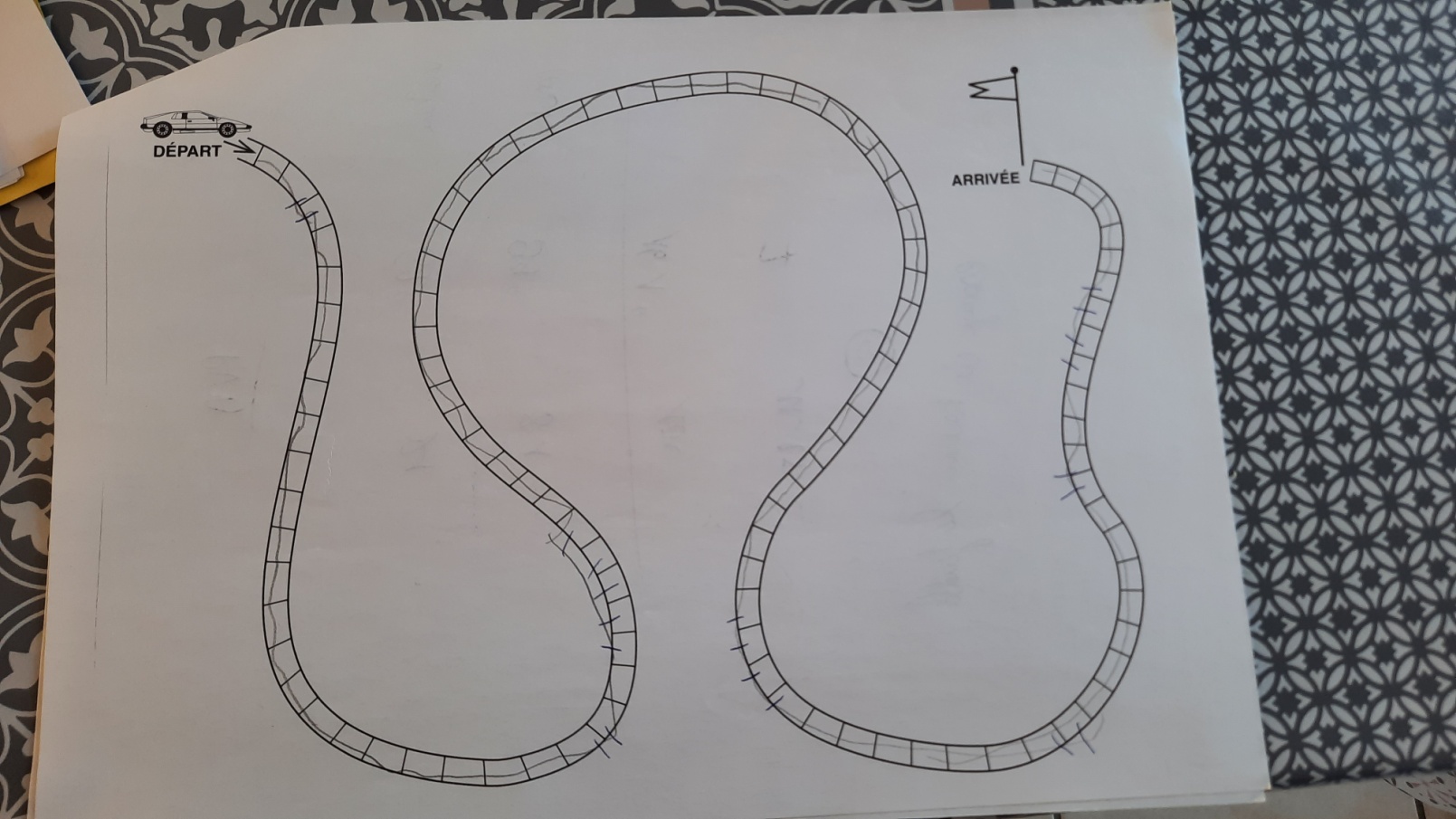 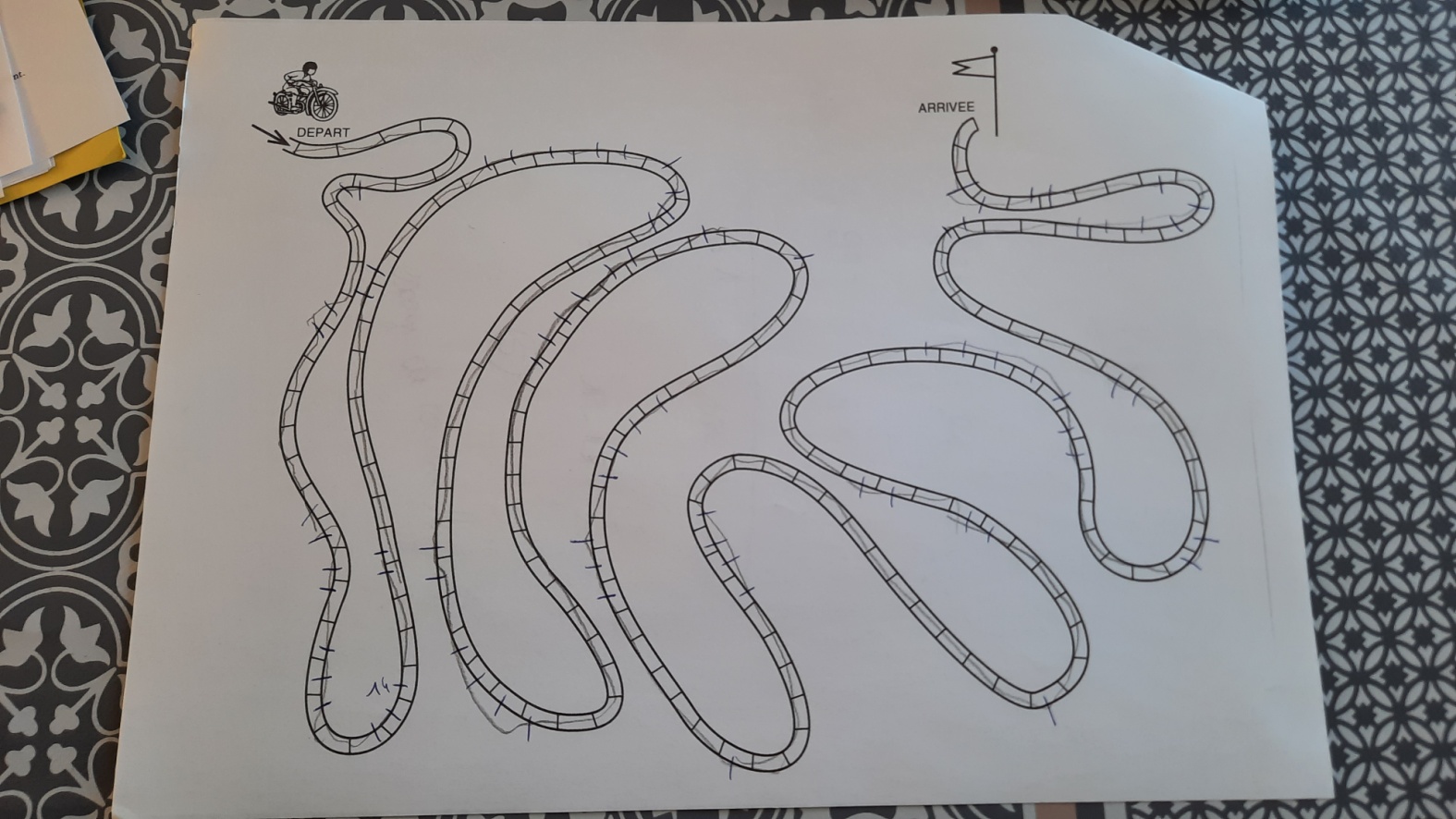 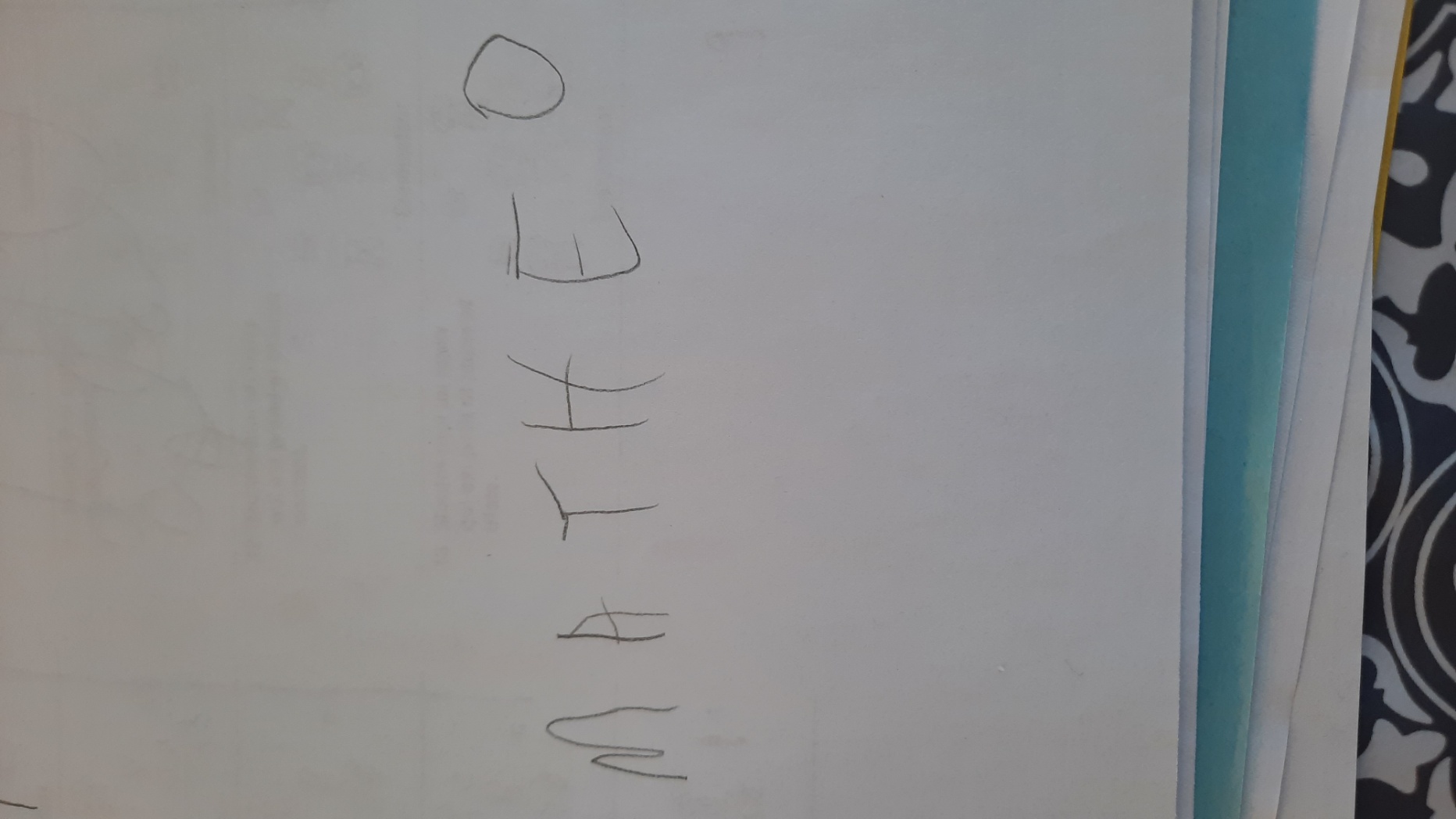 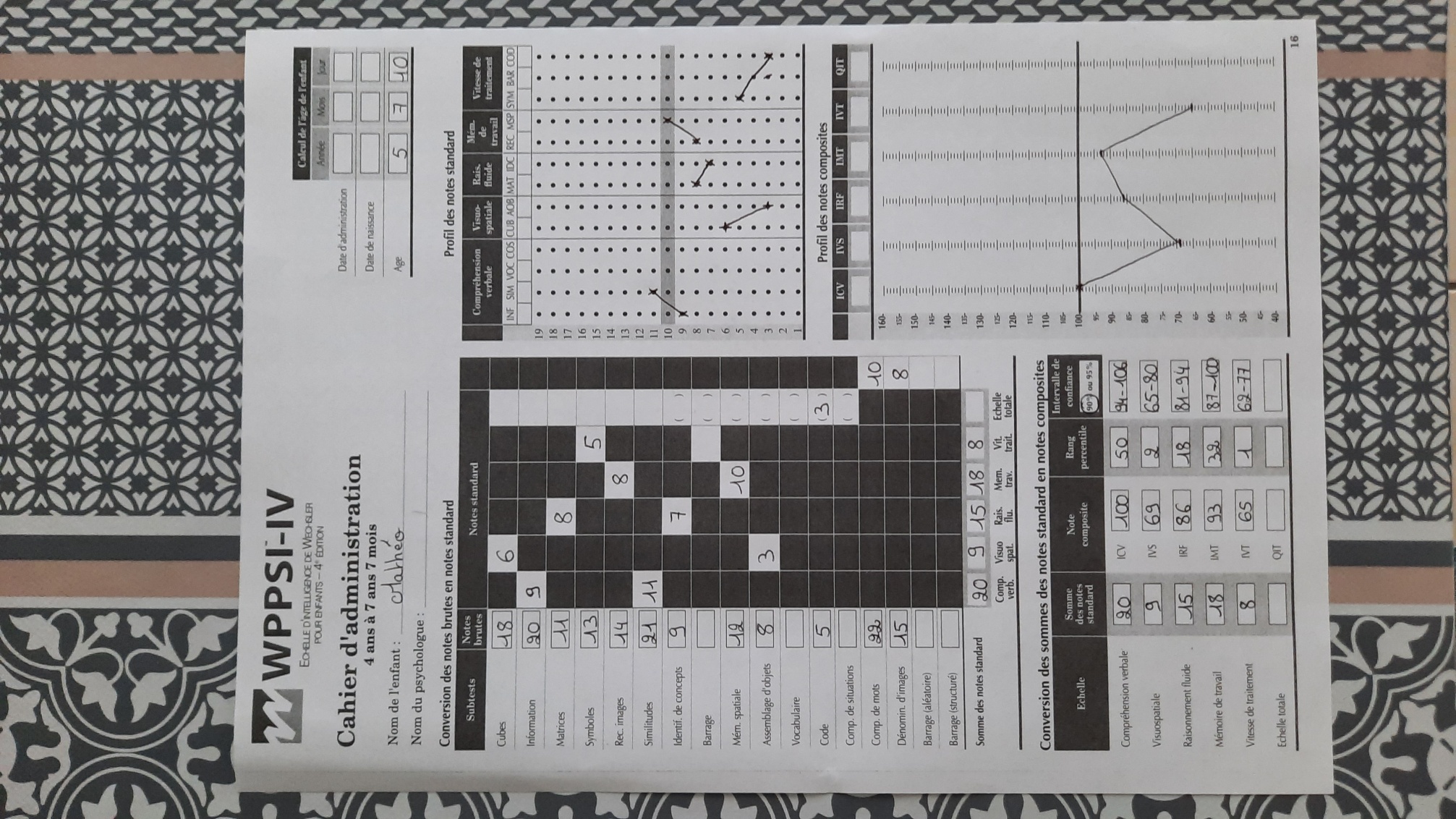 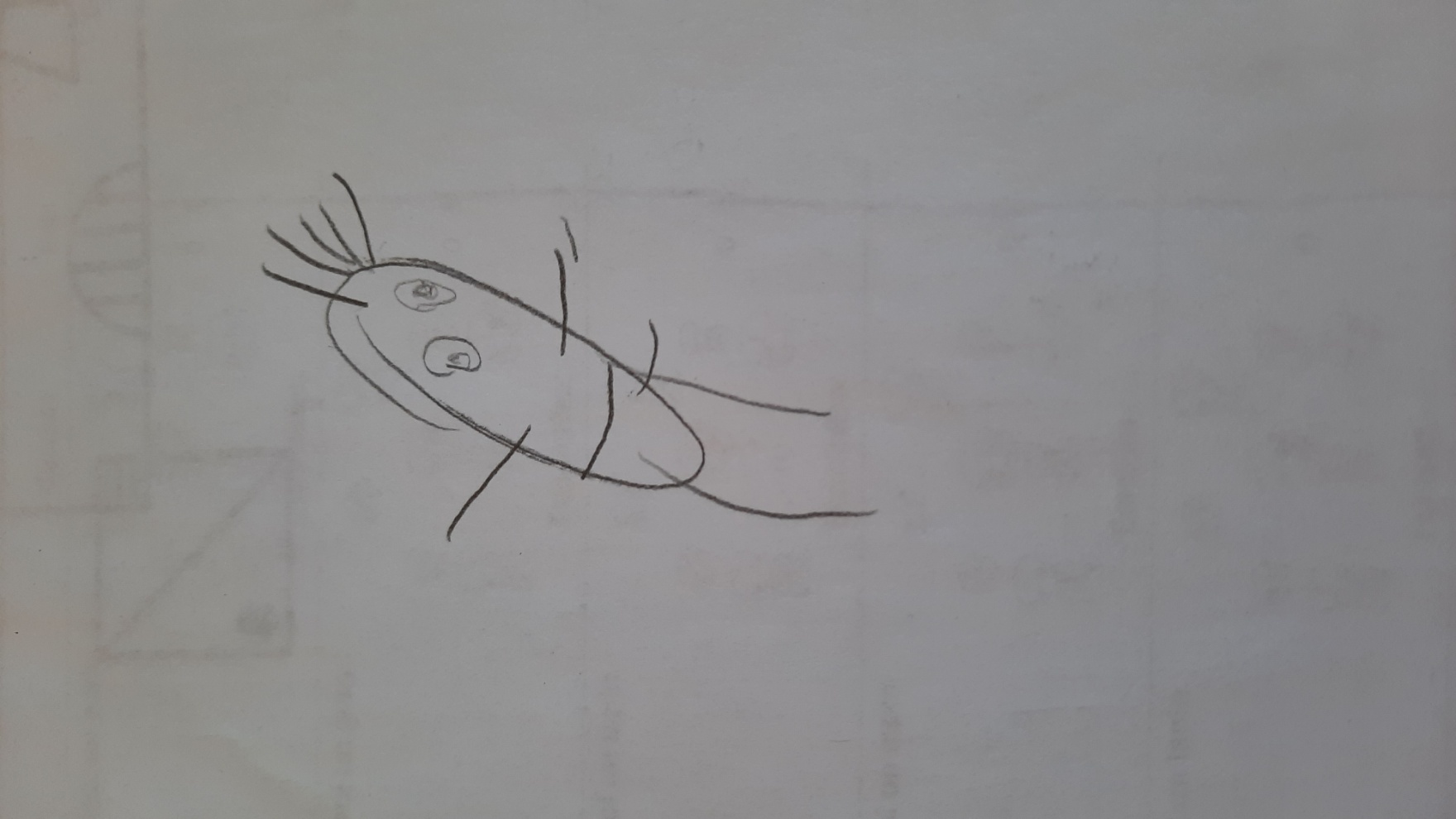 Étude de cas : résultats au bilan neuropsychologique
ICV à la moyenne de l’âge :
Vocabulaire et connaissances du monde qui l’entoure OK
Capacités de conceptualisation OK
IVS dans la zone déficitaire :
Difficultés visuo-spatiales et visuo-constructives aux cubes et assemblage d’objets
IRF dans la moyenne faible de l’âge:
Raisonnement logique et catégoriel OK
IMT dans la moyenne faible de l’âge:
Reconnaissance d’images et mémoire spatiale (matériel ludique) OK
IVT dans la zone déficitaire:
Lenteur, erreurs et lignes passées en symboles / étayage constant de l’adulte pour encourager Mathéo
Lenteur en code mais bonne compréhension de la consigne, difficulté à se repérer dans sa feuille
Étude de cas : résultats au bilan neuropsychologique
Figure de Rey B le met en difficulté ++ (Non cotée)

Subtest copie de figures de la NEPSY : (NS = 5)
Reproduit des traits verticaux, horizontaux et obliques, un rond et un carré
Les figures complexes le mettent en difficulté
Mauvais repérage des directions et sens des figures

Subtest précision visuomotrice de la NEPSY-II : (NS = 5)
Appliqué mais dépassements ++
Coordination œil-main –
Essaye de tourner la feuille pour se simplifier la tâche
Étude de cas : observations cliniques
Bavard ++
Manque de confiance en lui
Précipitation dans ce qu’il fait
Mauvaise tenue du crayon
Ne prend pas en compte les bords et les dessins des pièces pour les assembler entre elles
Désorganisé dans sa feuille : étayage de l’adulte pour le recentrer et l’aider à se repérer
Etude de cas, Dysgraphie ?
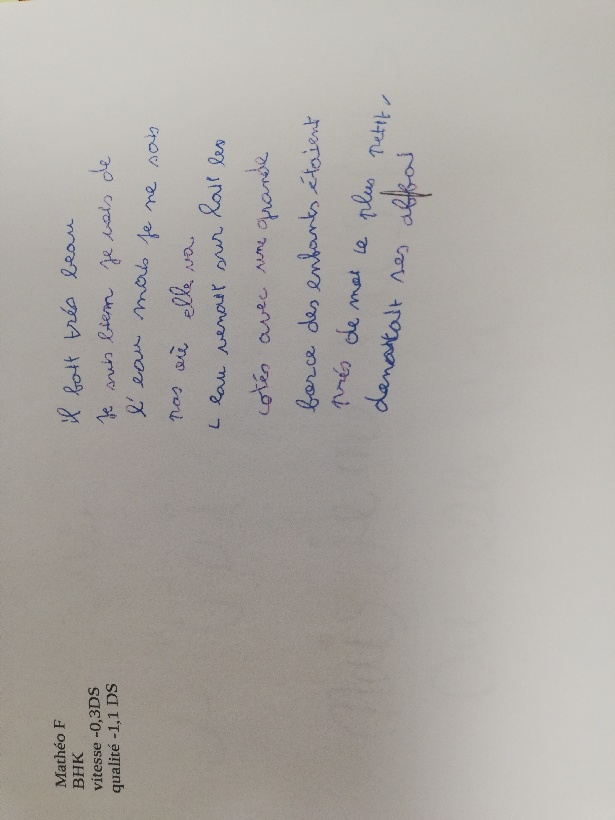 BHK :

Vitesse : - 3 DS
Qualité : - 1,1 DS
Etude de cas: Diagnostic
Diagnostic posé par le médecin de Trouble développemental de la coordination.

Le médecin a écarté une raison médicale à ce décalage des acquisitions sur le plan moteur

Quelles rééducations ?
étude de cas : quelle rééducation proposer ?
Ergothérapeute :
Motricité fine
Graphisme
Troubles visuo-spatiaux
Adaptations scolaires (crayon, guide-doigts, ciseaux spéciaux…)
Utilisation de l’outil informatique: apprentissage de la frappe clavier et de la gestion des logiciels
Autonomie dans la vie quotidienne (habillage et repas)

Neuropsychologique:
Troubles visuo-spatiaux
Étude de cas : Orientation
Demande d’AESH en classe

Demande d’un bilan orthoptique
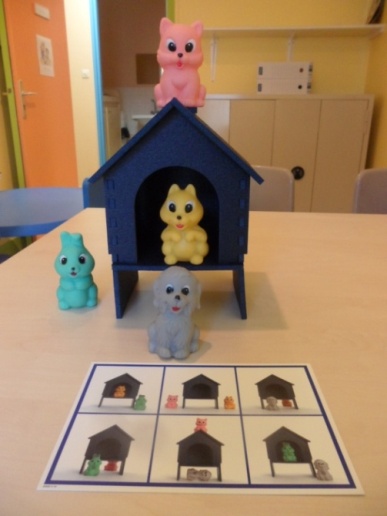 étude de cas : quelle rééducation proposer? (2)
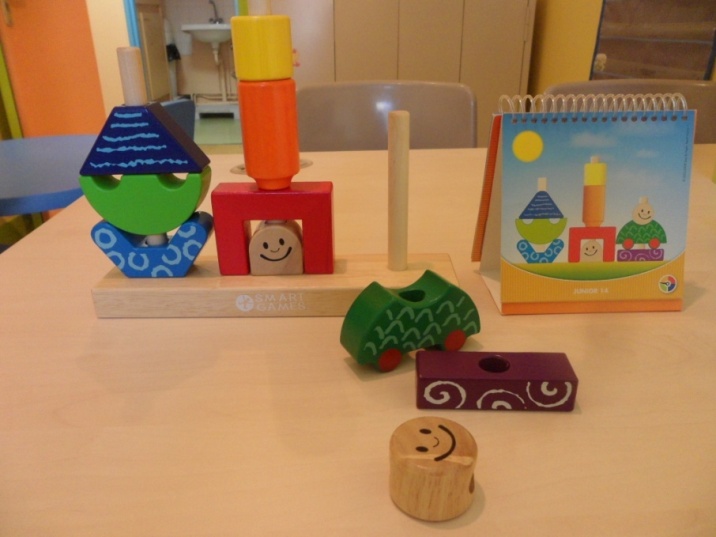 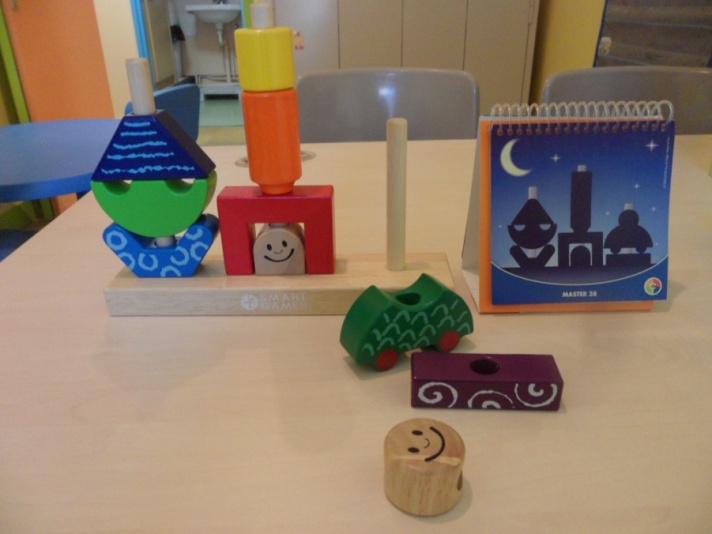 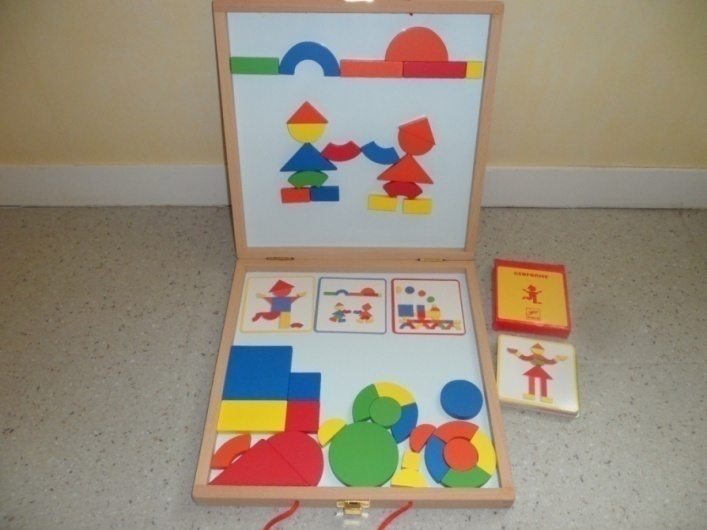 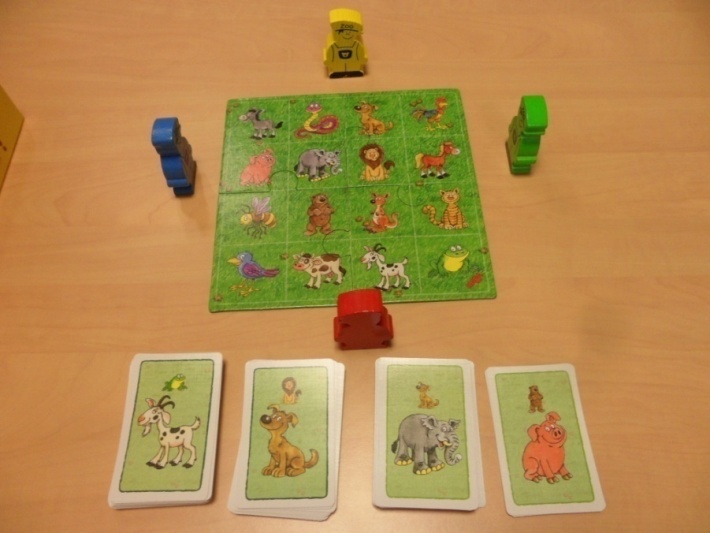 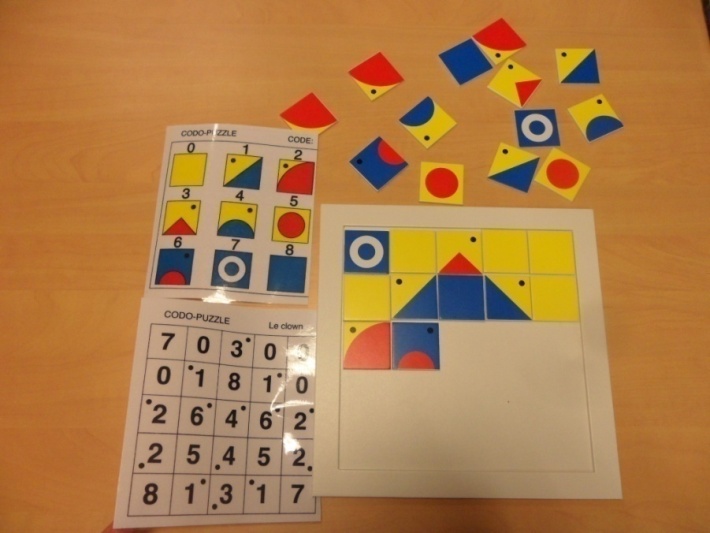 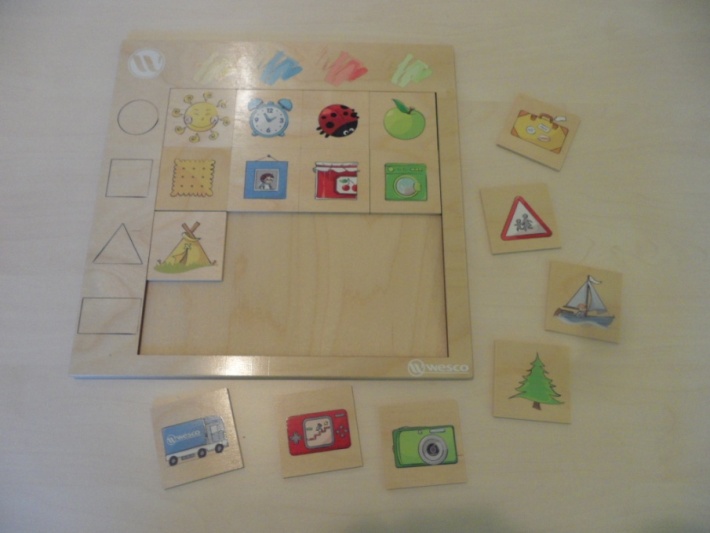 Étude de cas : aménagements pédagogiques
Limiter la quantité d’écrit
Donner des photocopies des leçons ou sur clé USB
Utilisation de l’outil informatique
Éviter les situations de double-tâche avec l’écriture
Utilisation d’outils scolaires spécifiques et adaptés
Repères de couleurs pour favoriser le repérage
Ne pas pénaliser le manque de soins (écriture et géométrie)
Trouble développemental de la coordination
Morgane careLlier  Anne-laure debureaux, Amandine HIPPOLYTE, Alexandre porion, marine walton, psychologues